Bank Holiday Monday
Tuesday 4th May 2021LI: To use a verb.
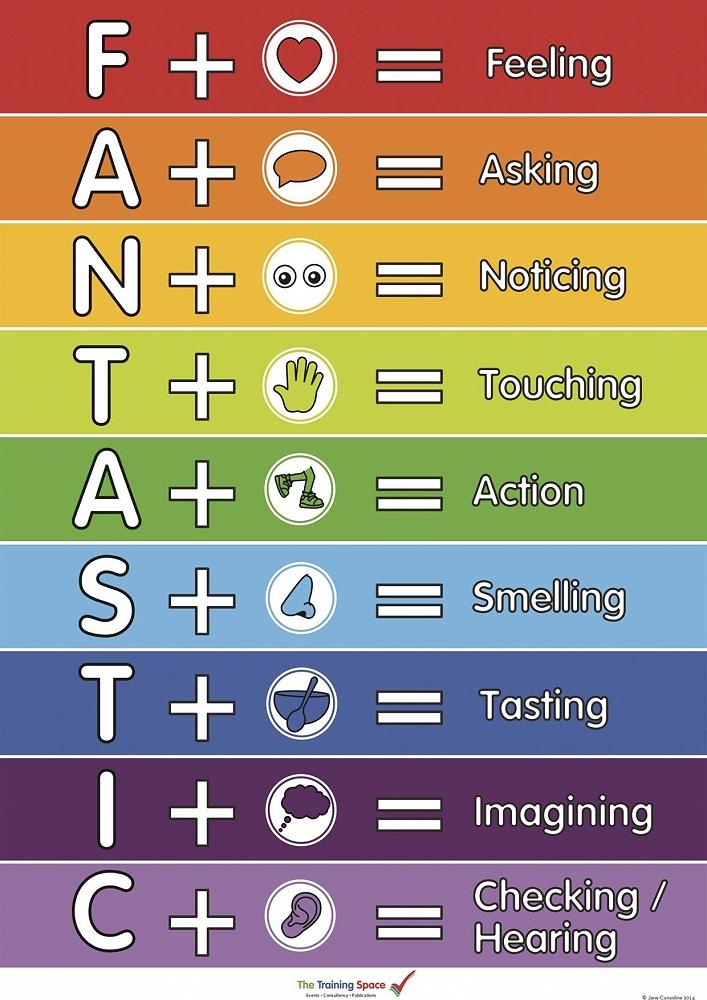 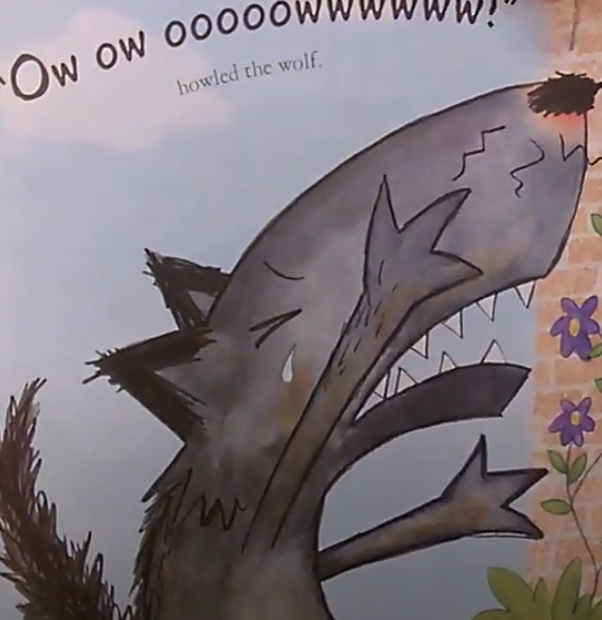 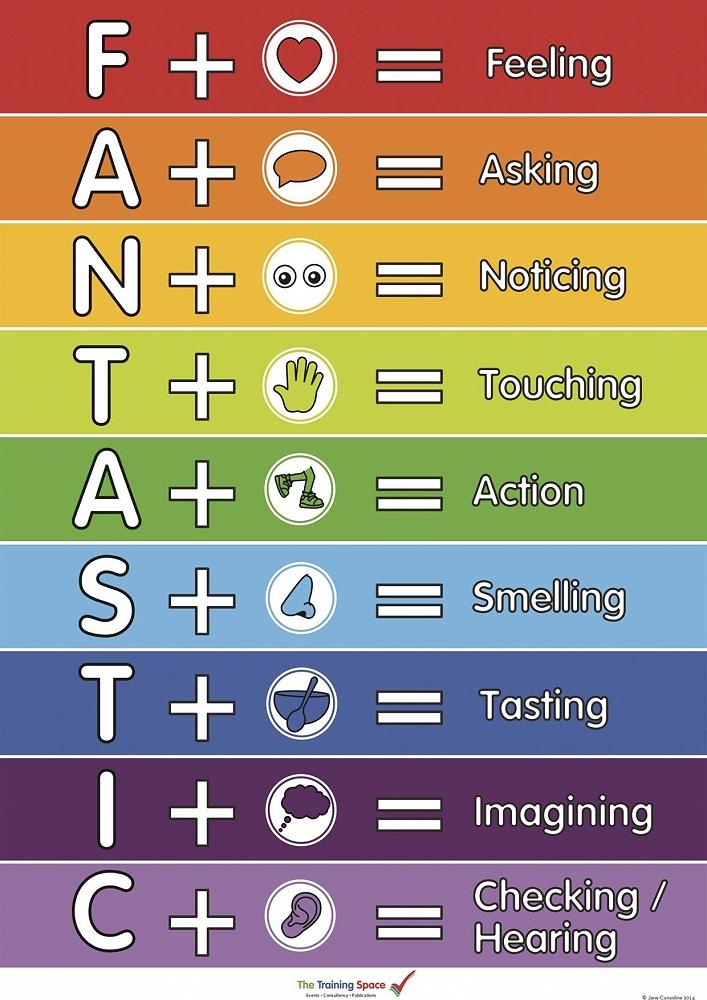 https://www.youtube.com/watch?v=bFCv02IGtn4     big cats

https://www.youtube.com/watch?v=b9xhOQ26QYI    wolves
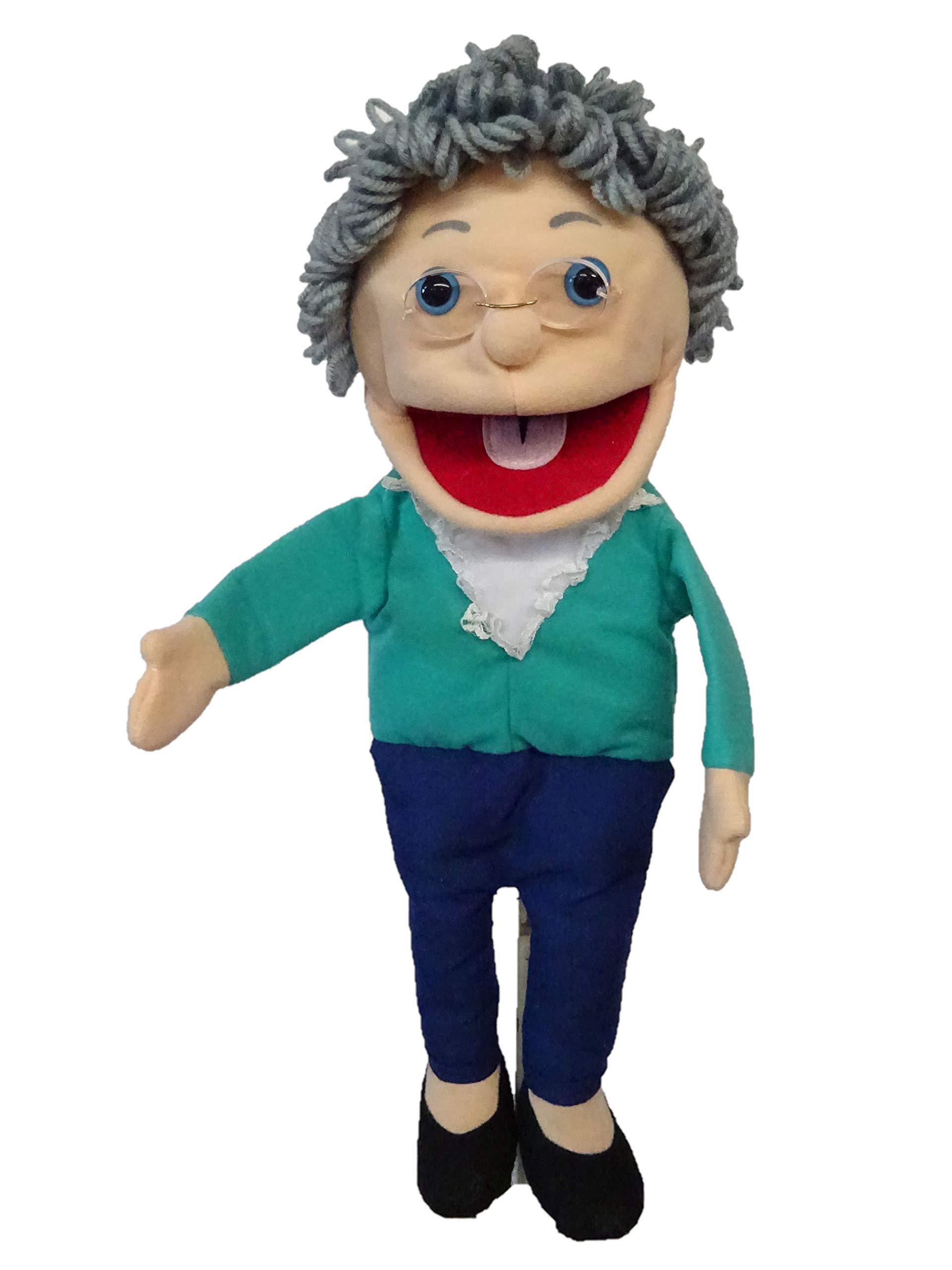 Grandma Fantastic what is in your basket?
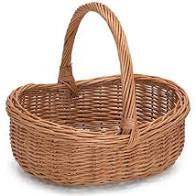 roared
yelped
scratchy
bawled
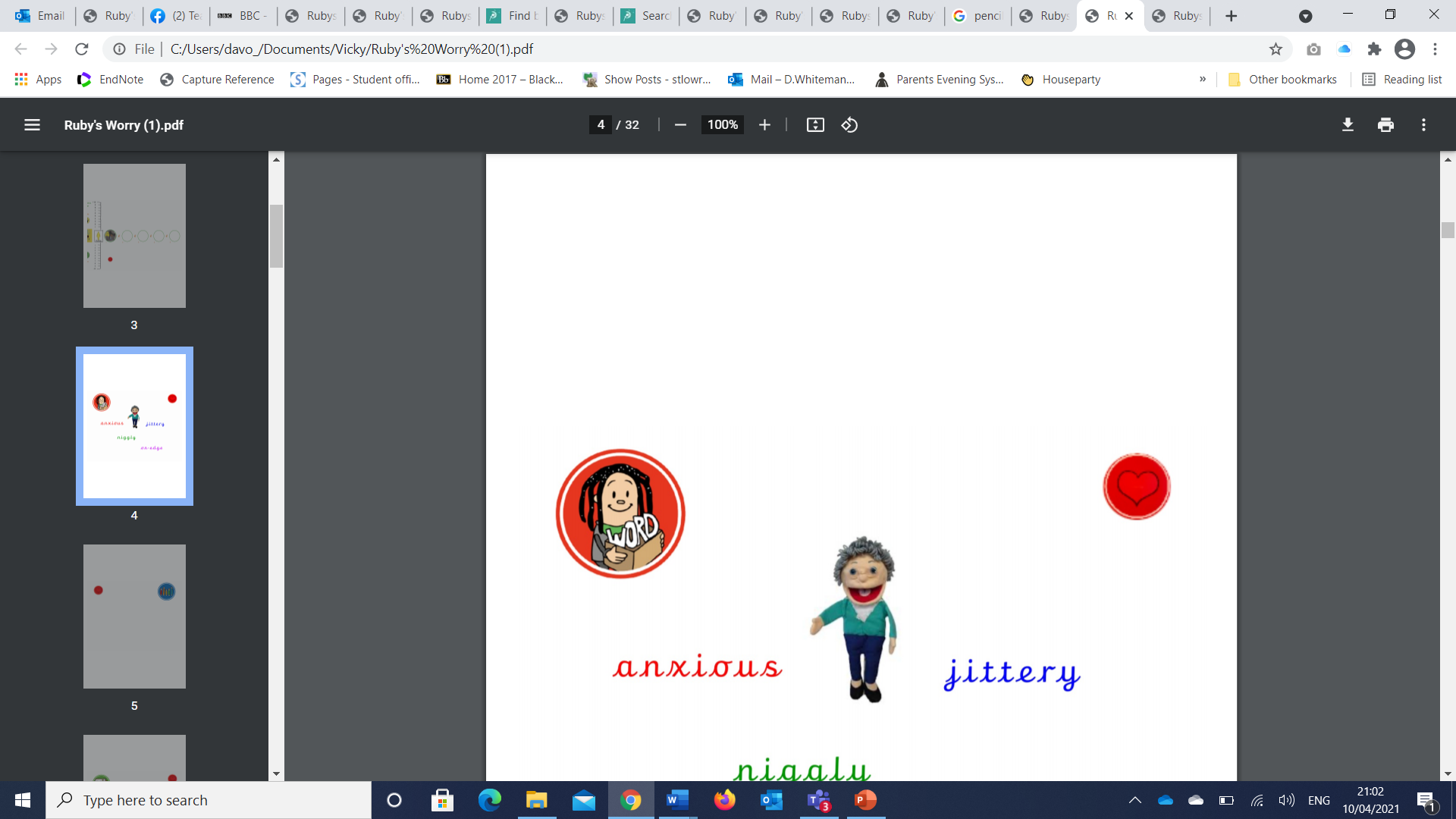 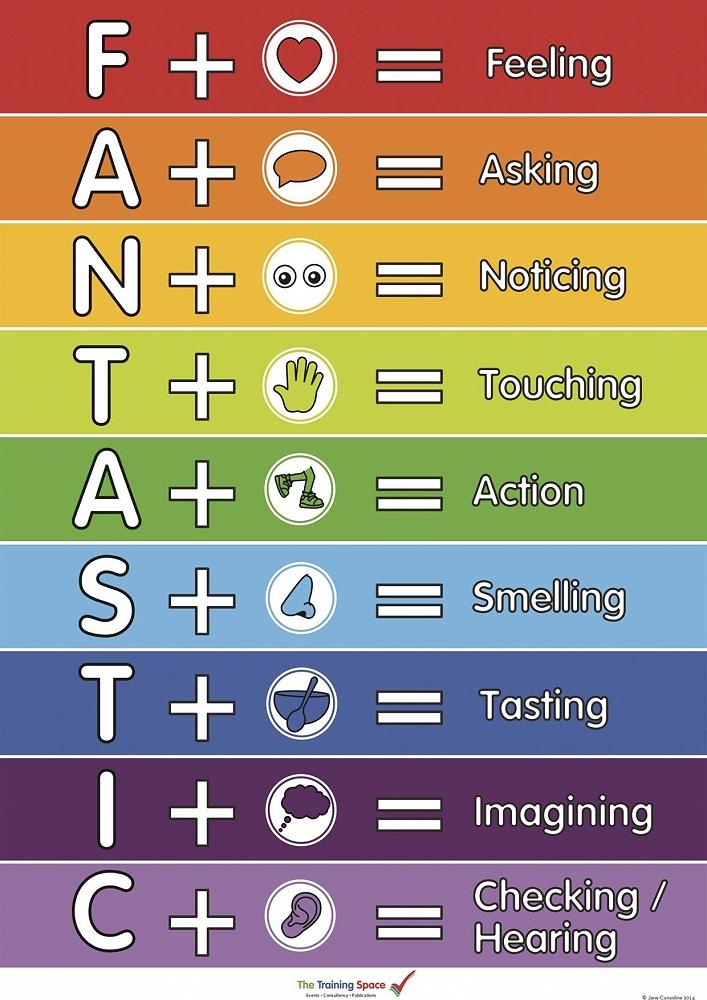 snarled
bellowed
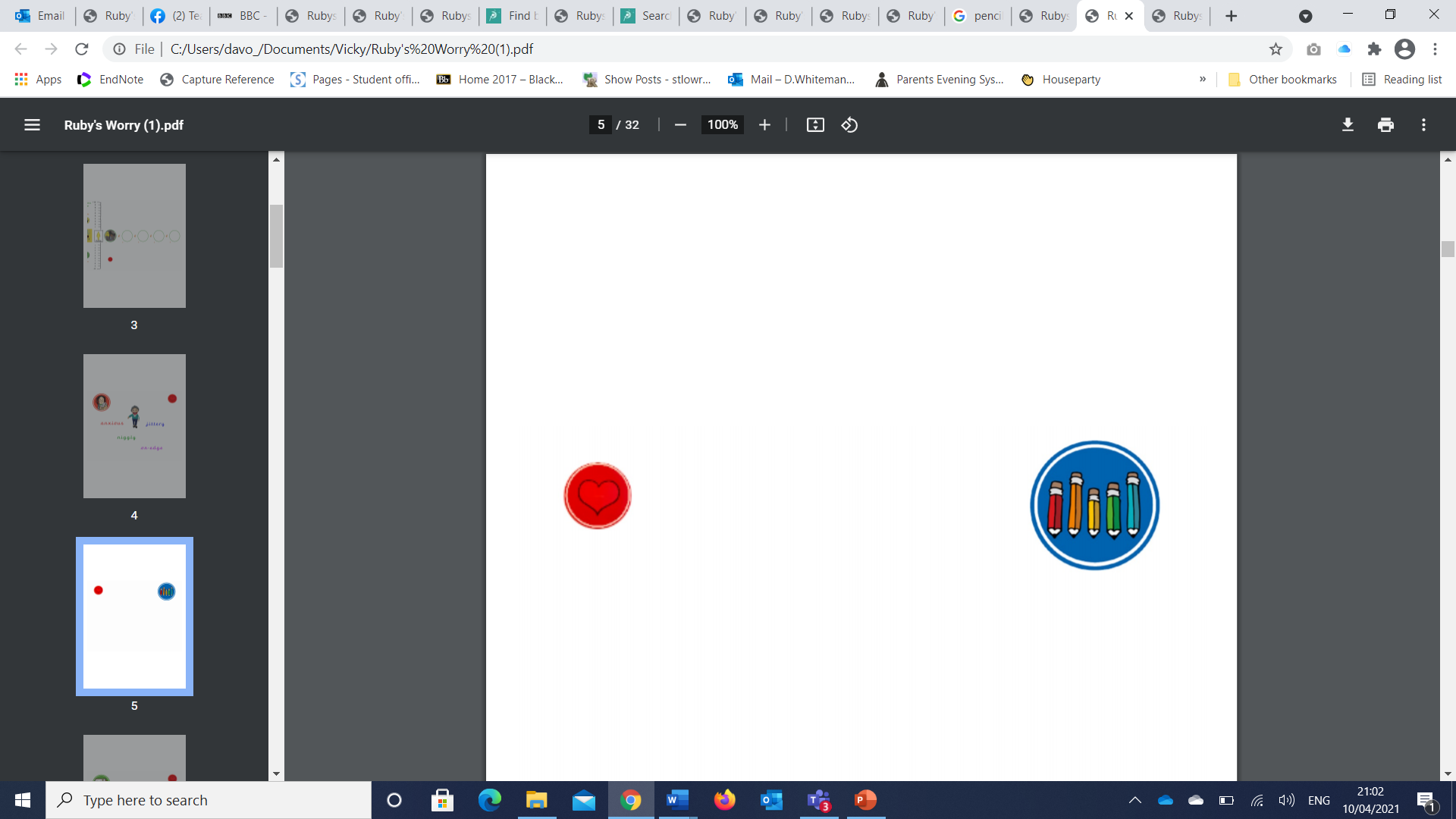 cried
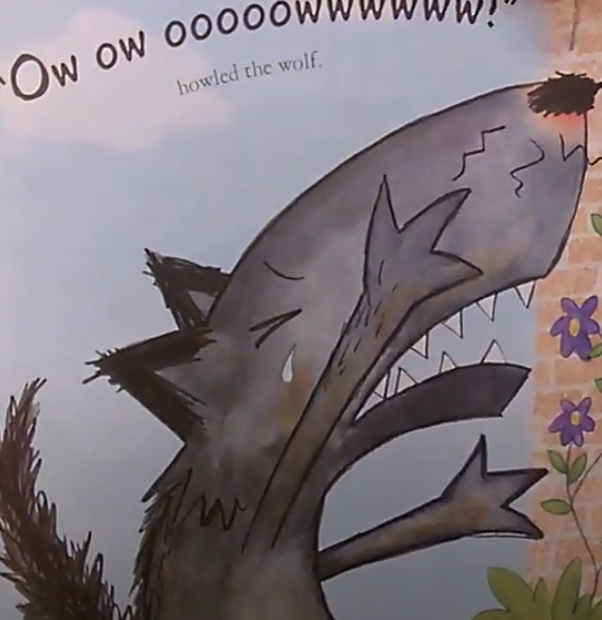 barked
roared
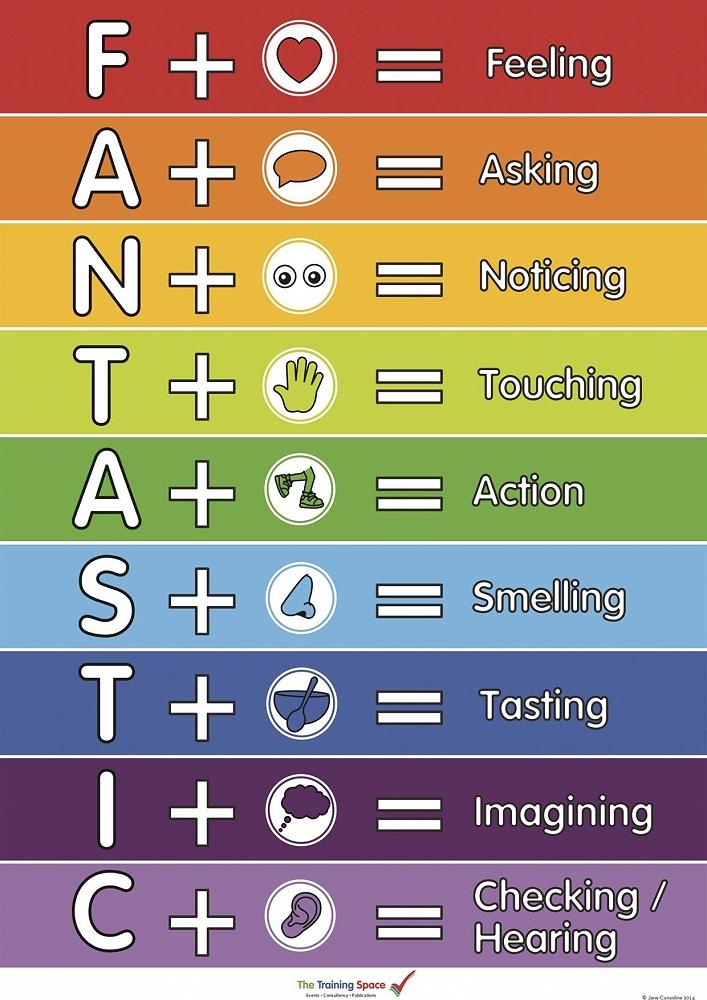 howled
growled
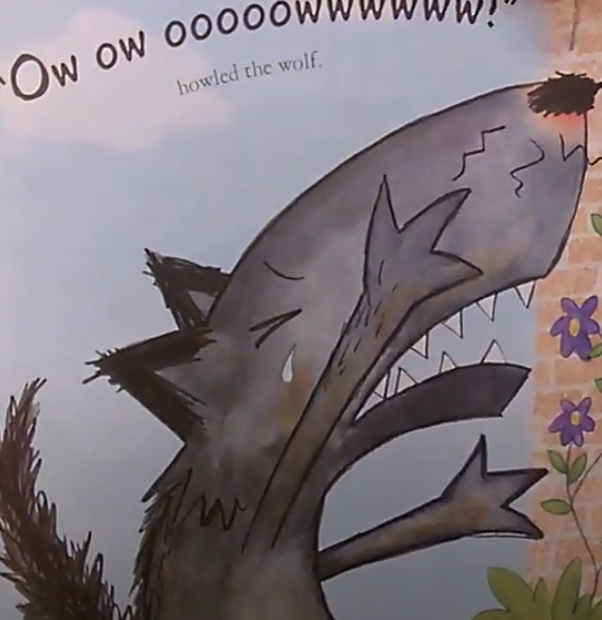 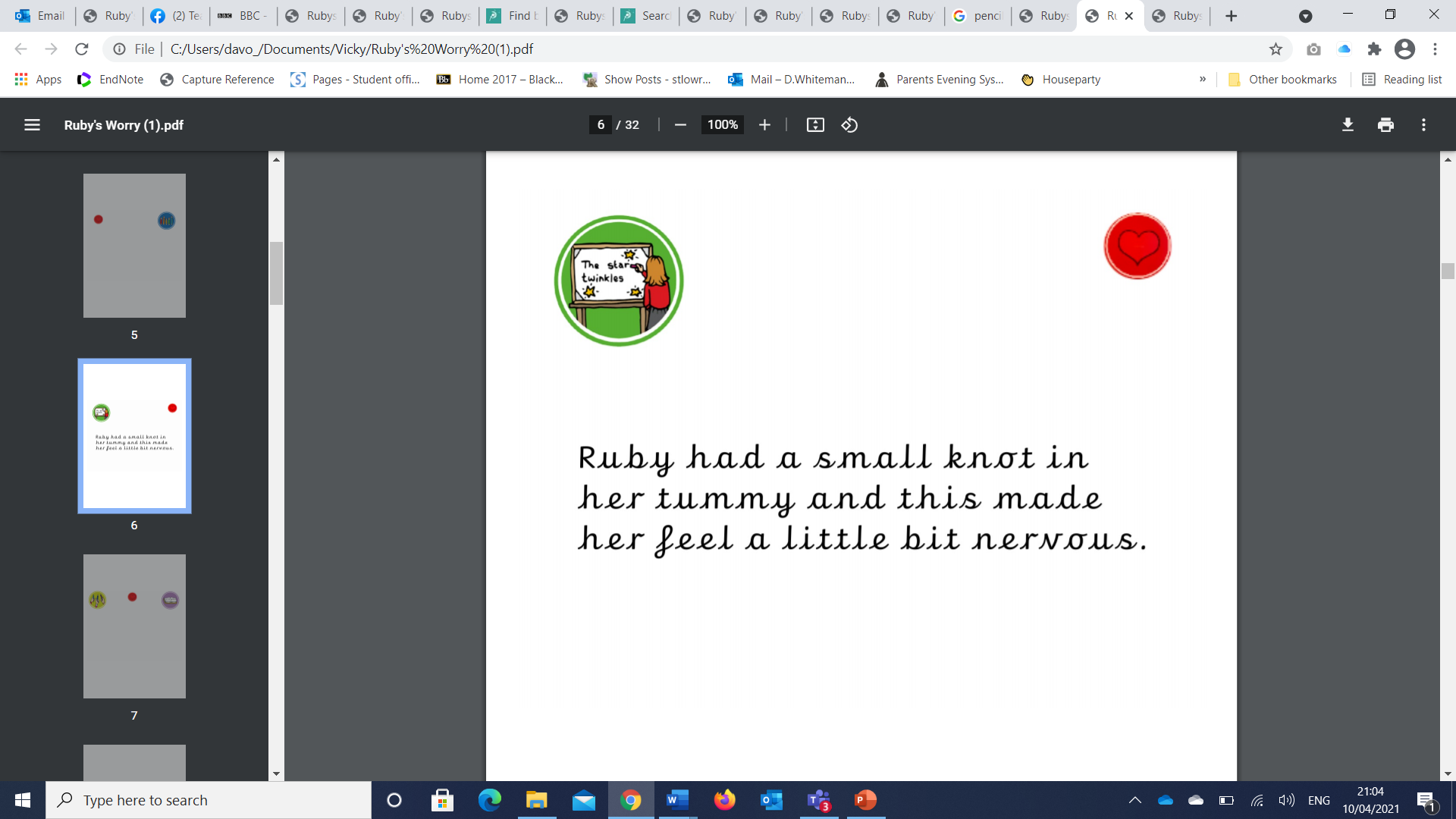 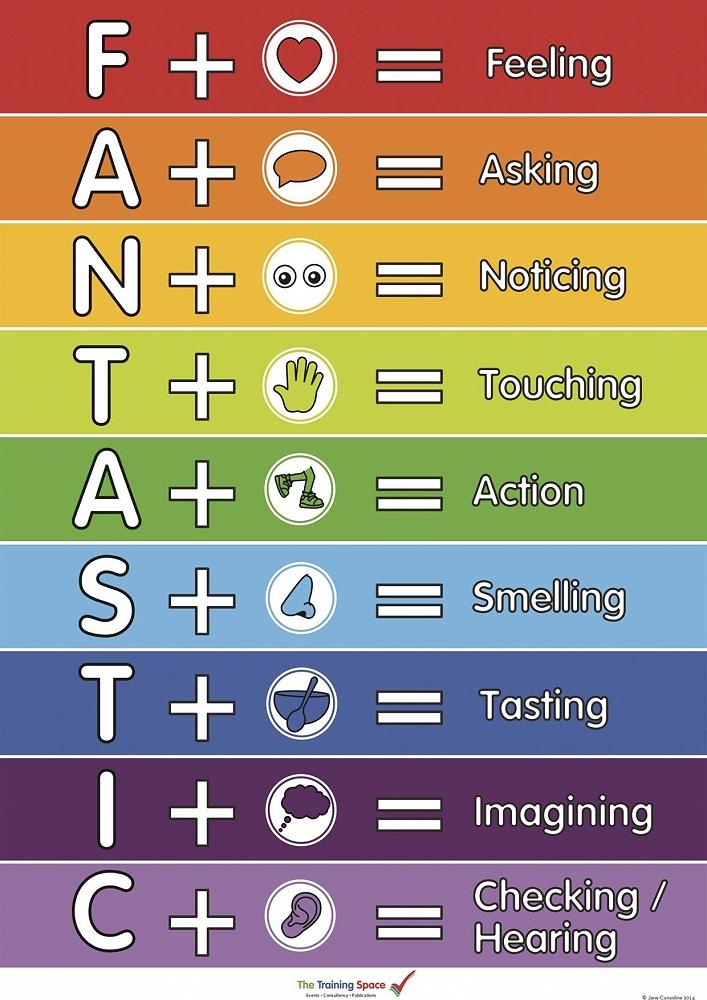 “Ow ow oooowwwwww!” howled the wolf.
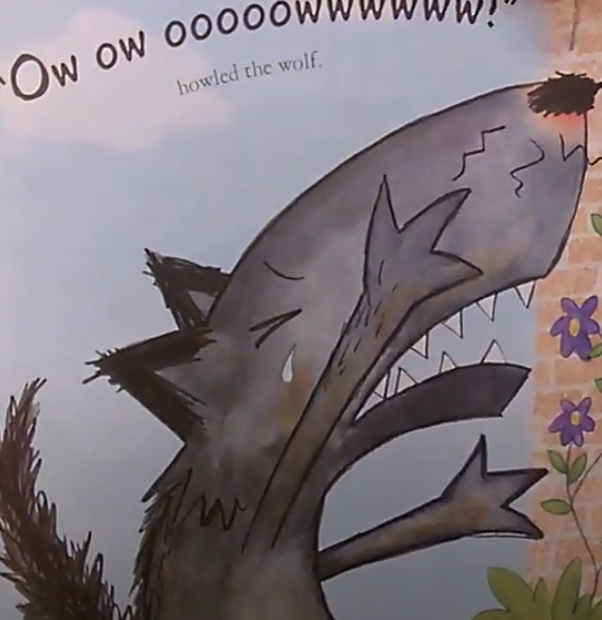 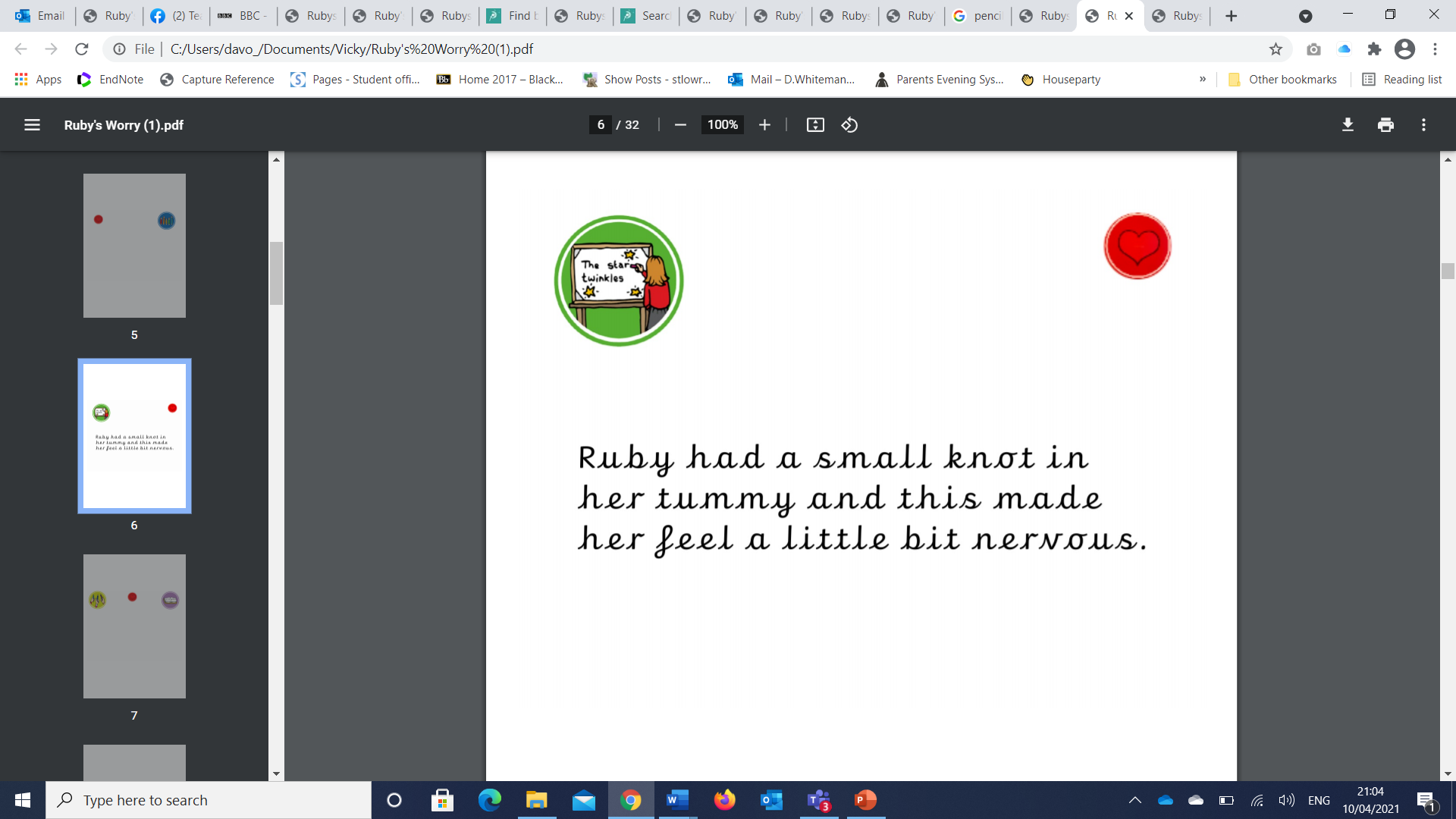 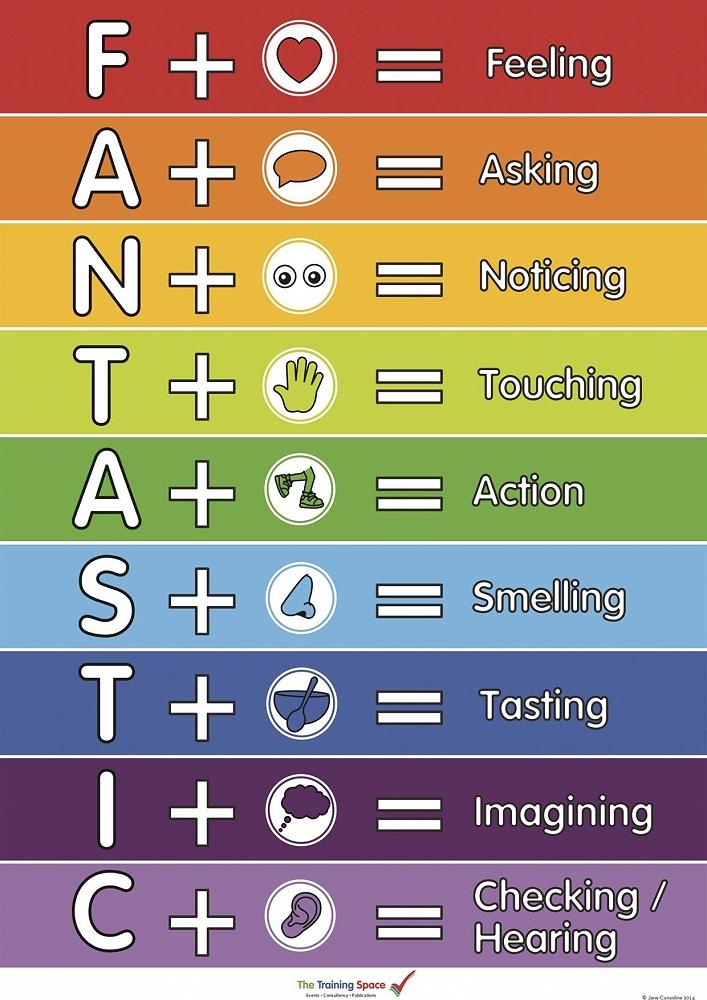 “Ow ow oooowwwwww!” howled the wolf.
Tuesday 4th May 2021LI: To use a verb.
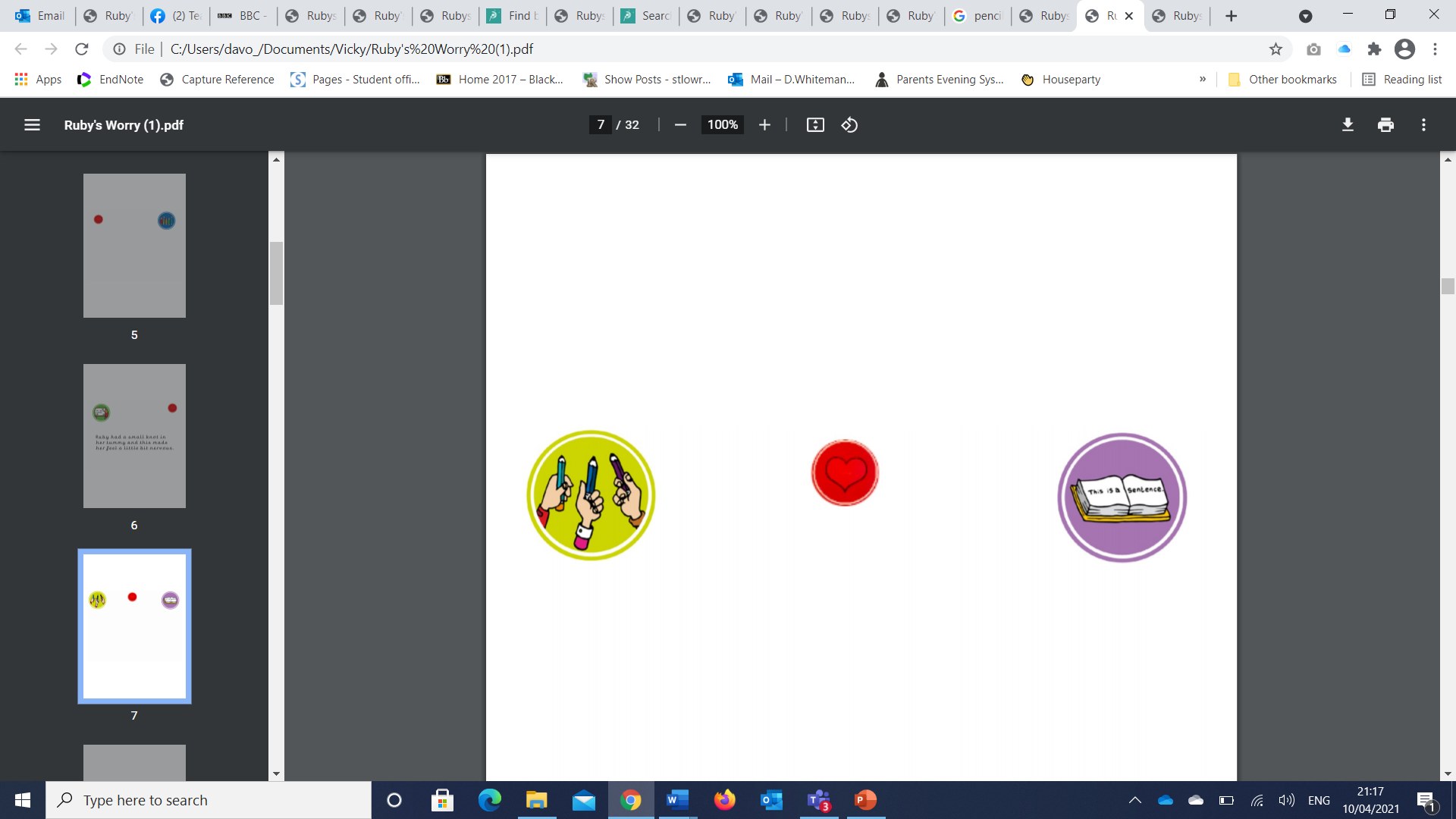 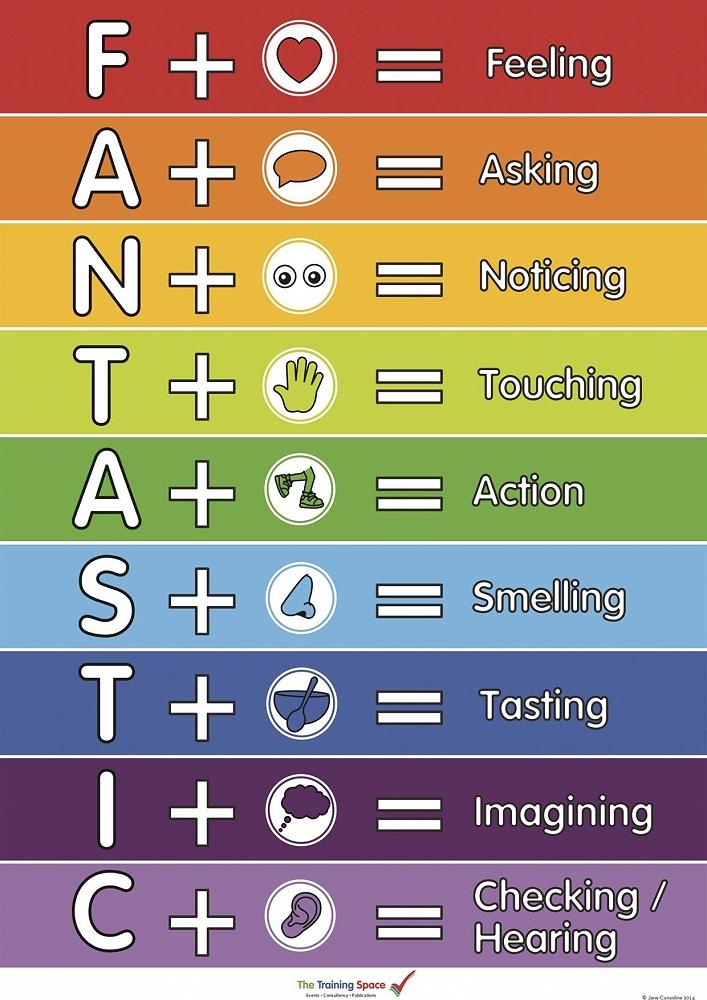 “Ow ow oooowwwwww!” howled the wolf.
Tuesday 4th May 2021LI: To use a verb.
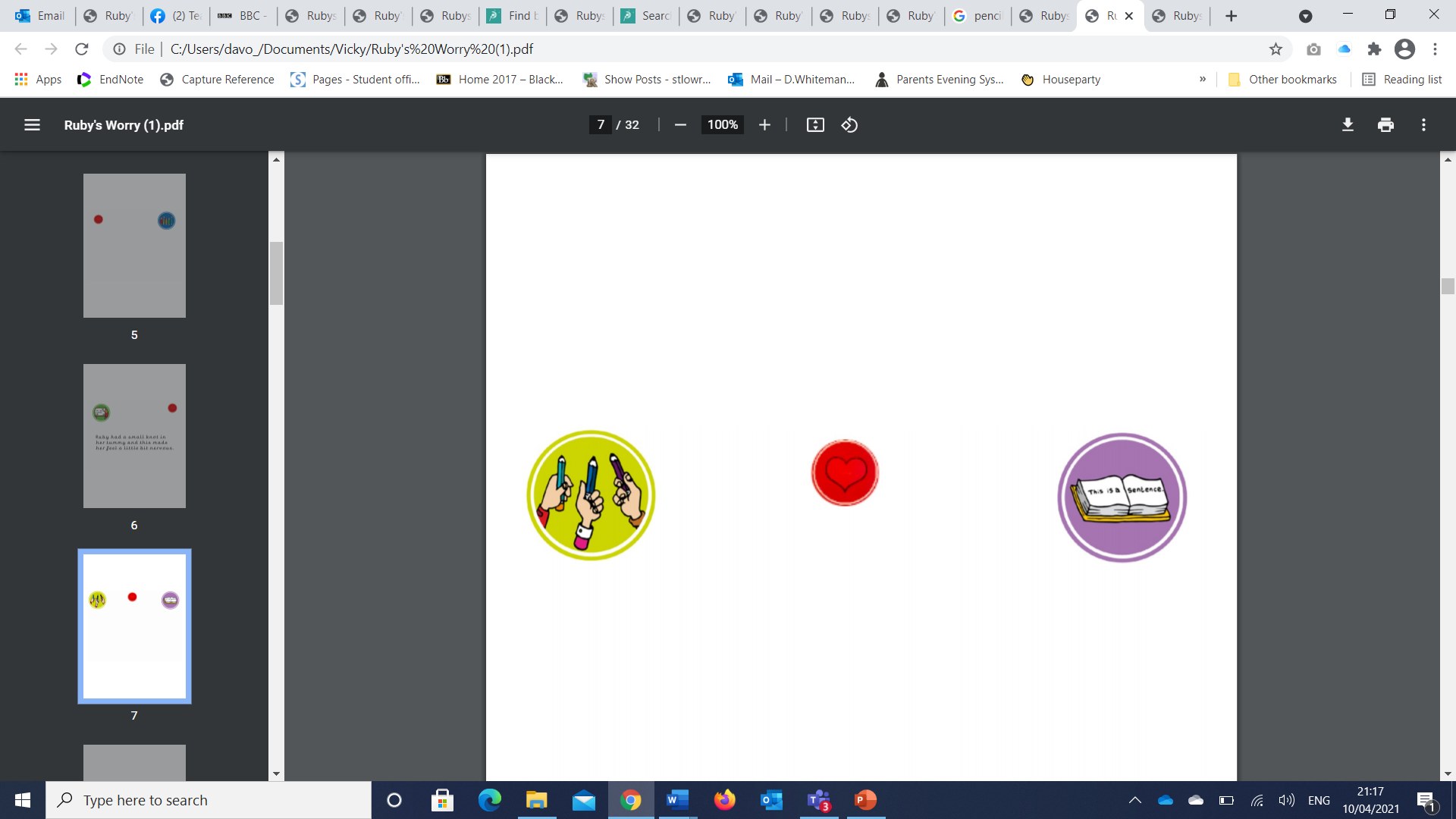 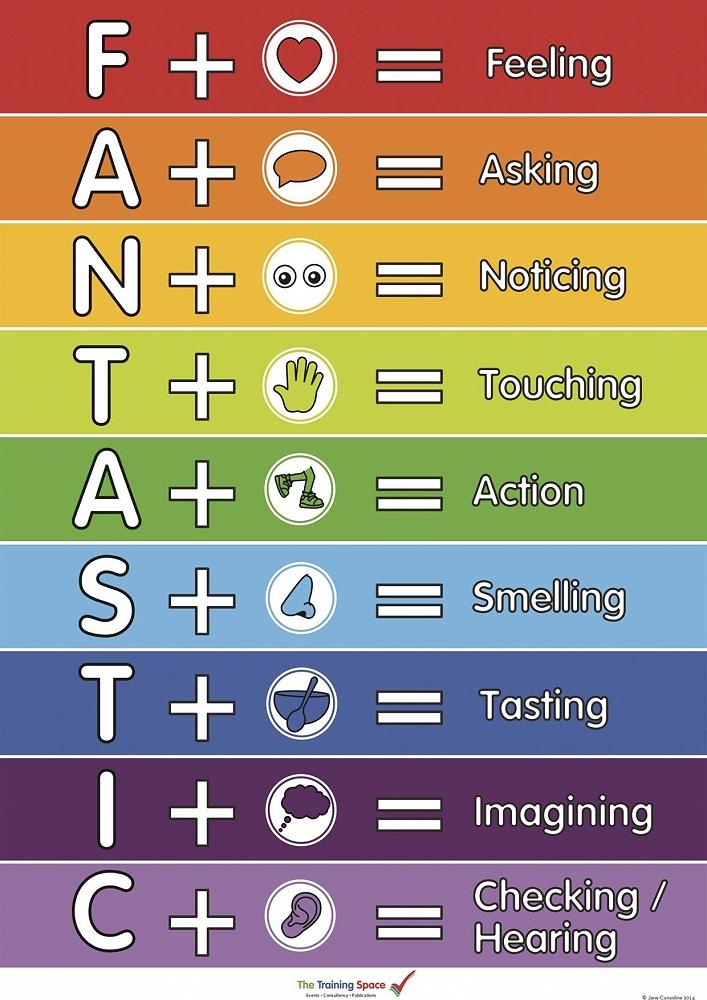 “Ow ow oooowwwwww!” howled the wolf.
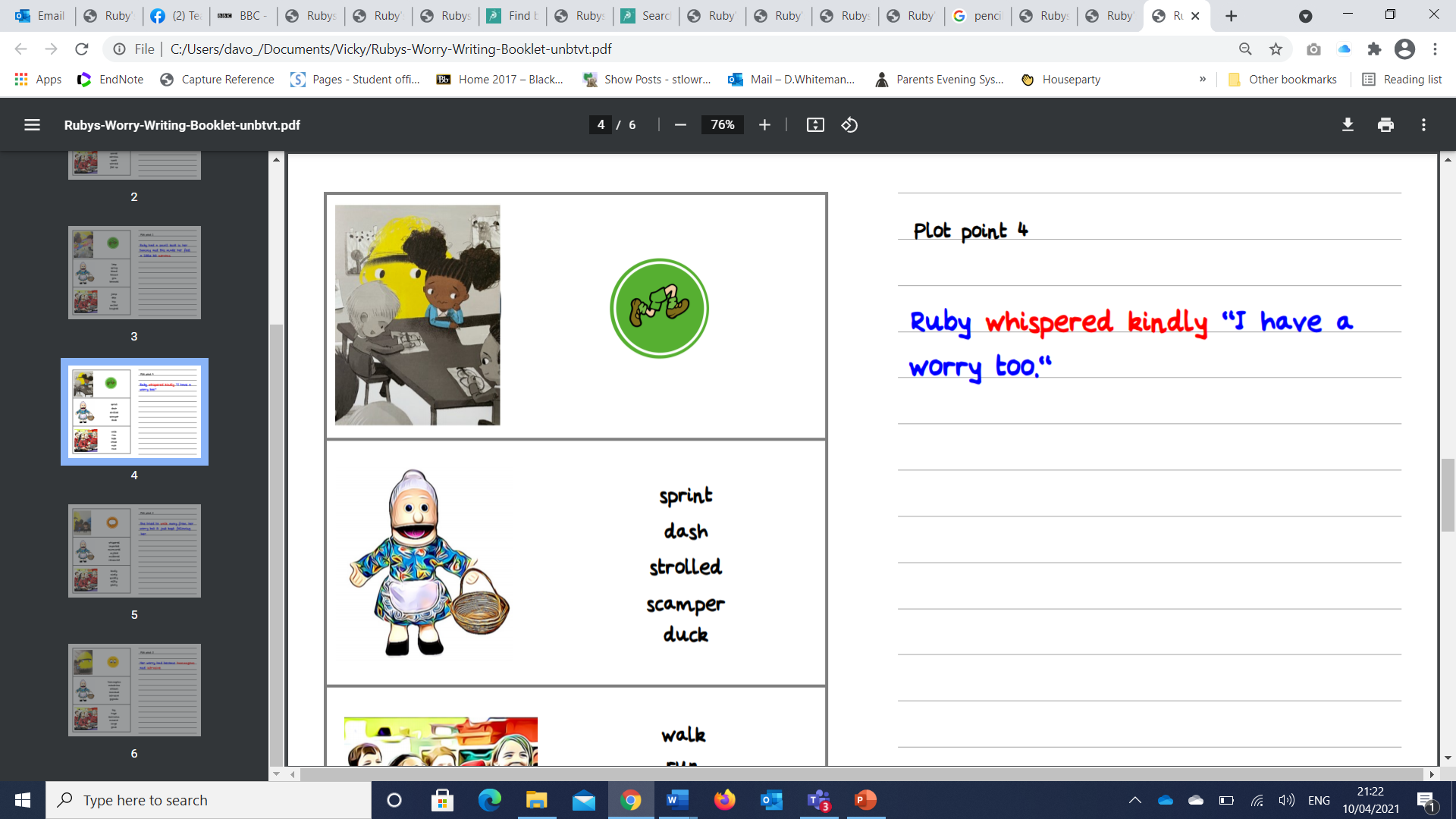 Wednesday 5th May 2021LI: To use an adverb.
Watch Charlie and Loa – First day of school
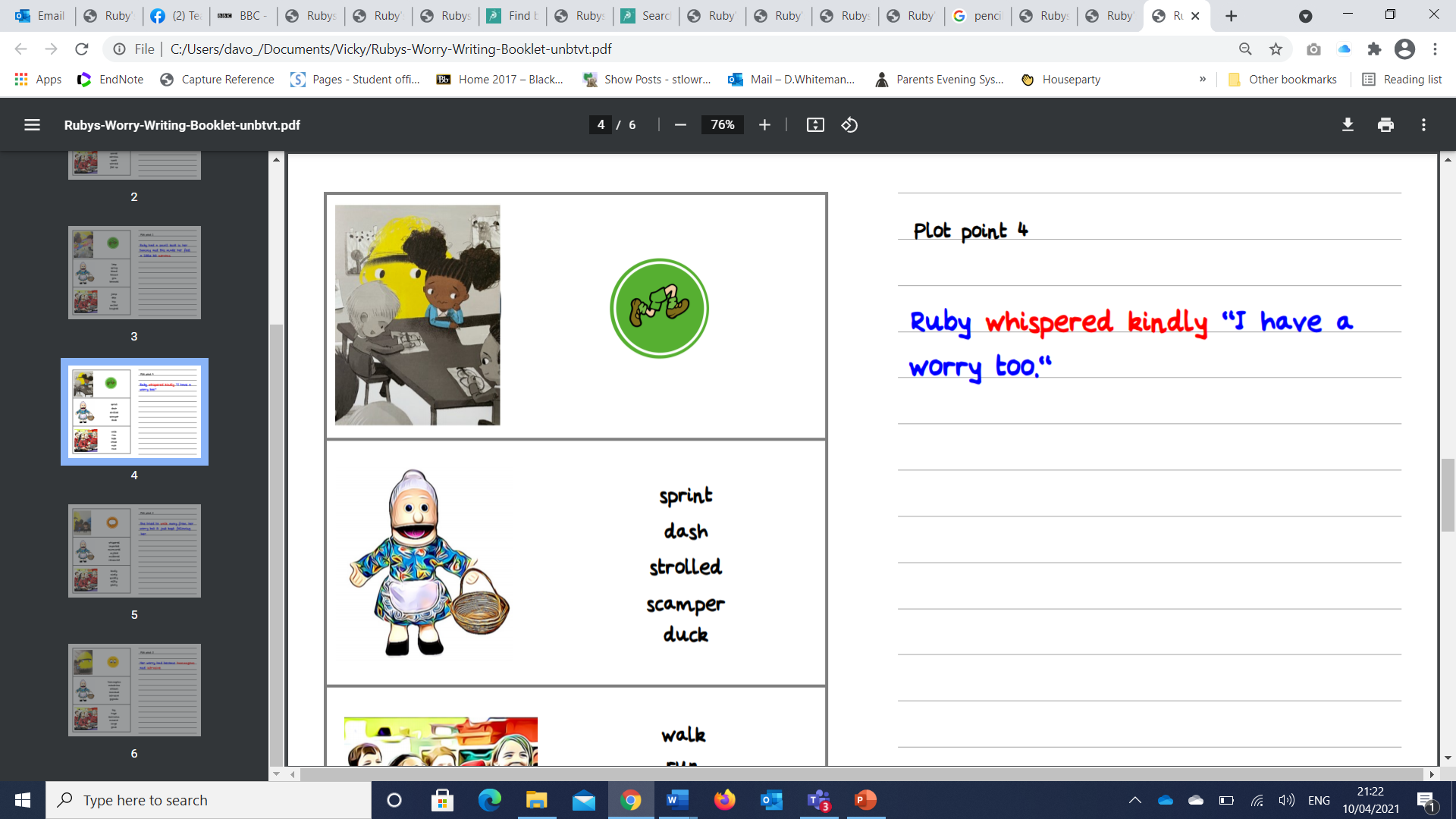 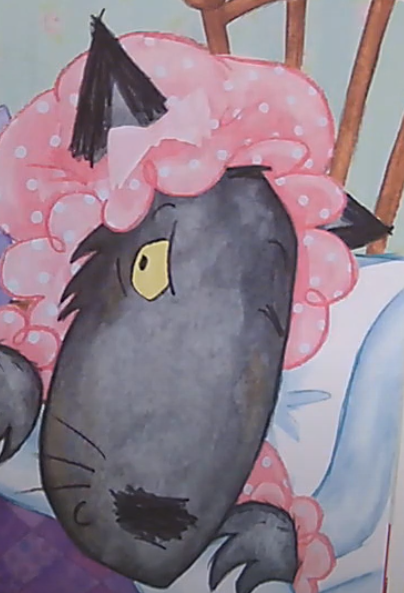 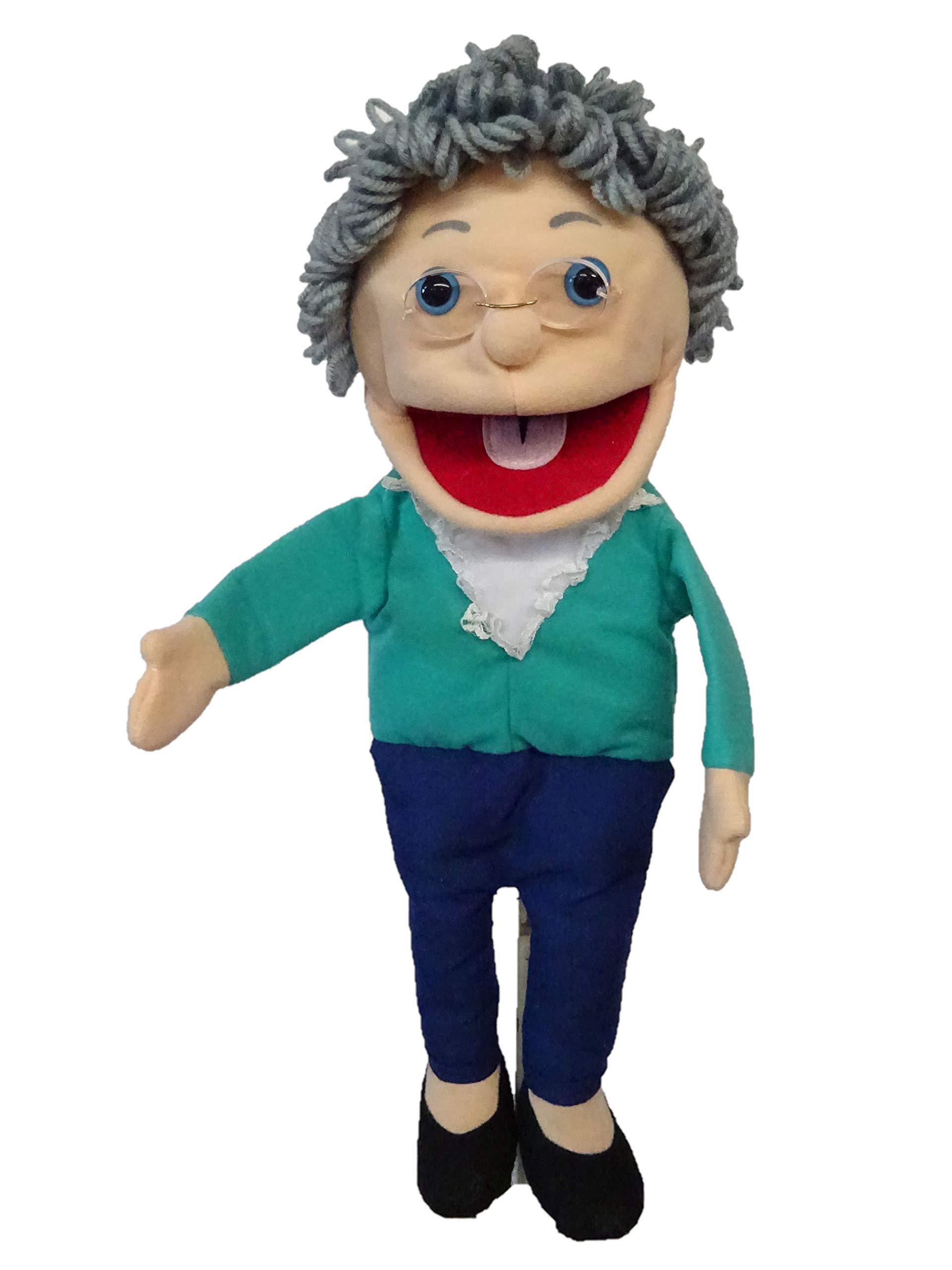 Grandma Fantastic what is in your basket?
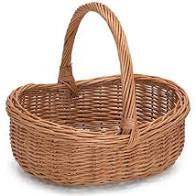 nervously
cautiously
gingerly
feebly
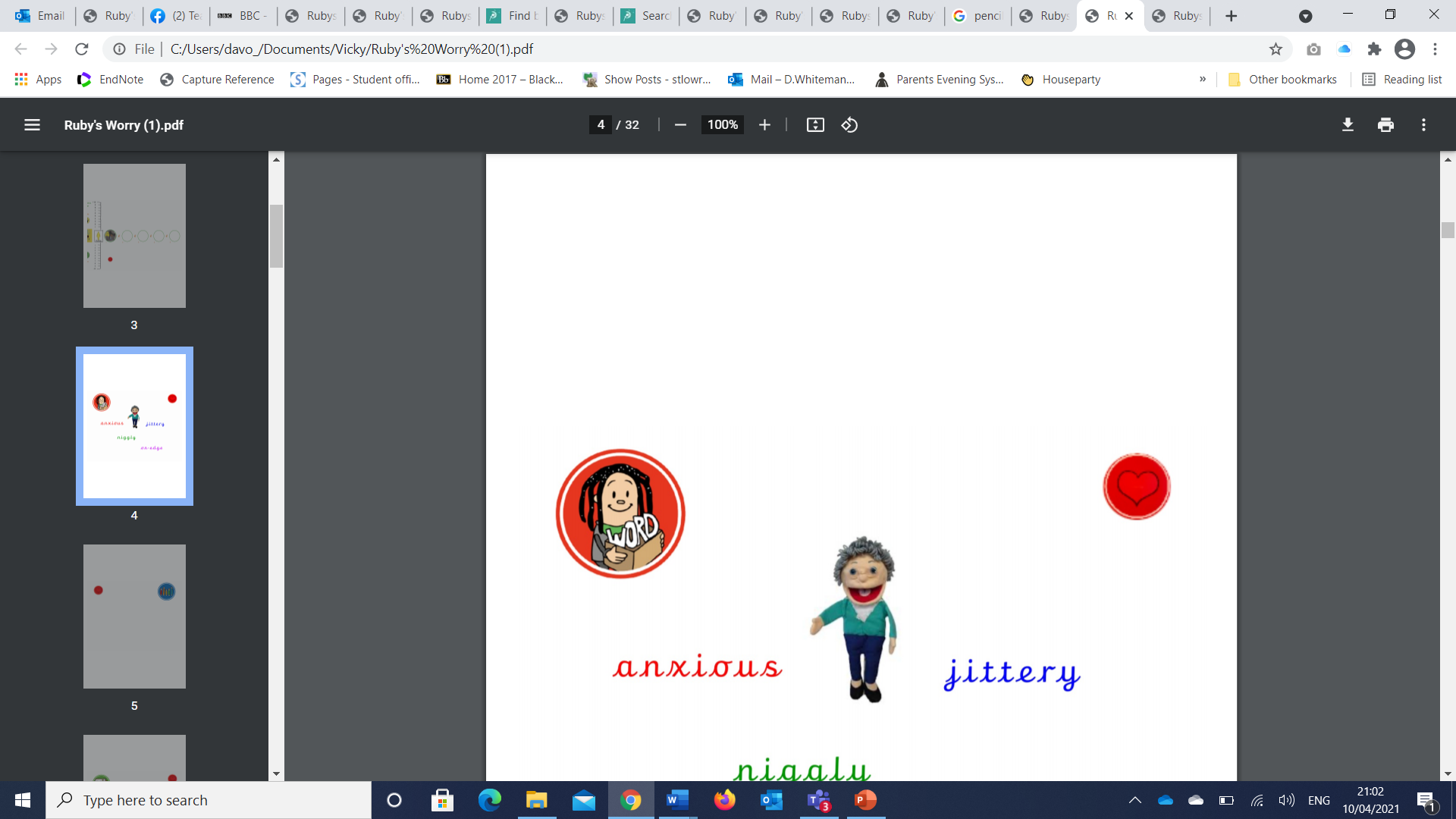 guarded
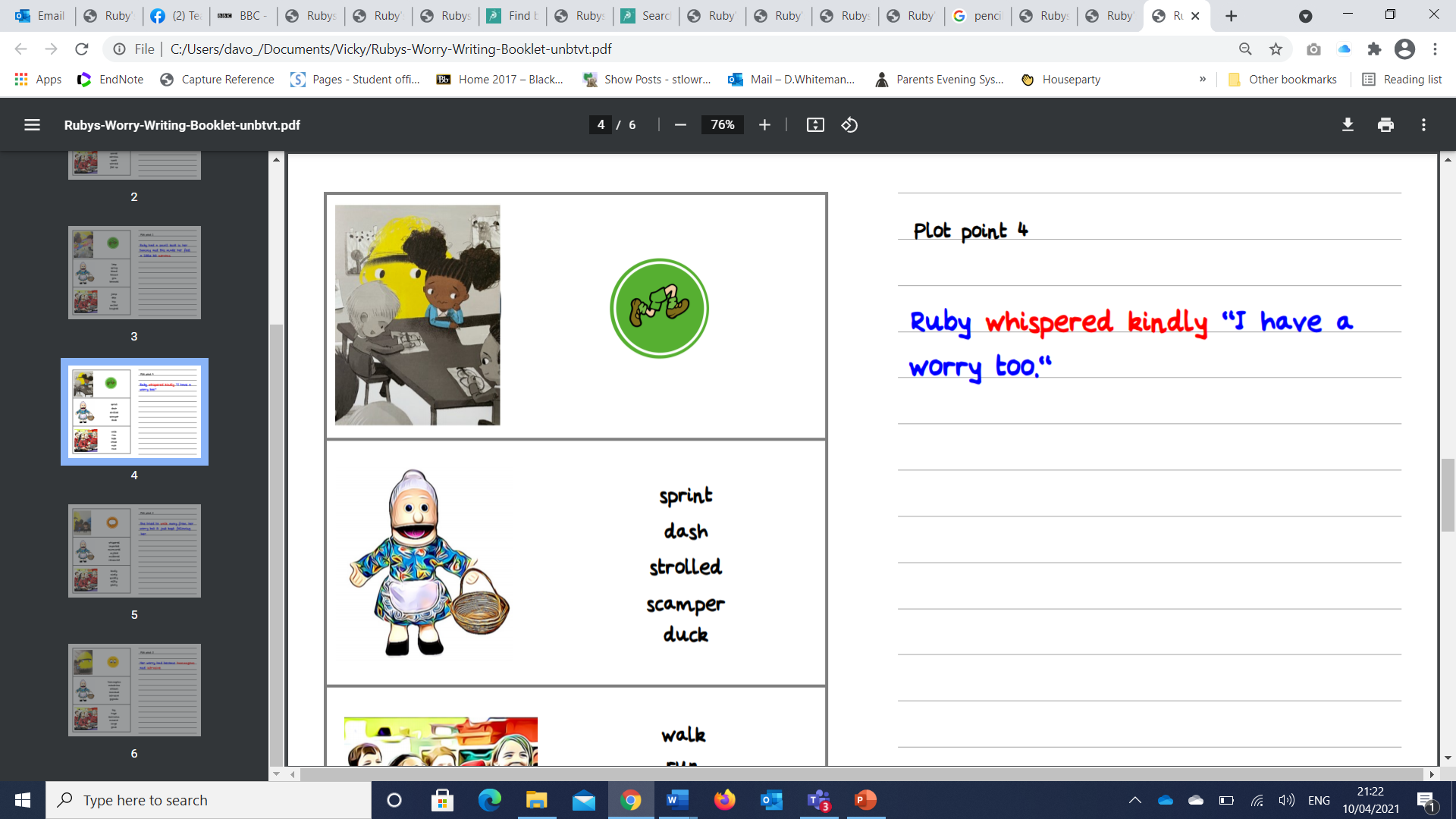 quietly

softly

faintly

lowly
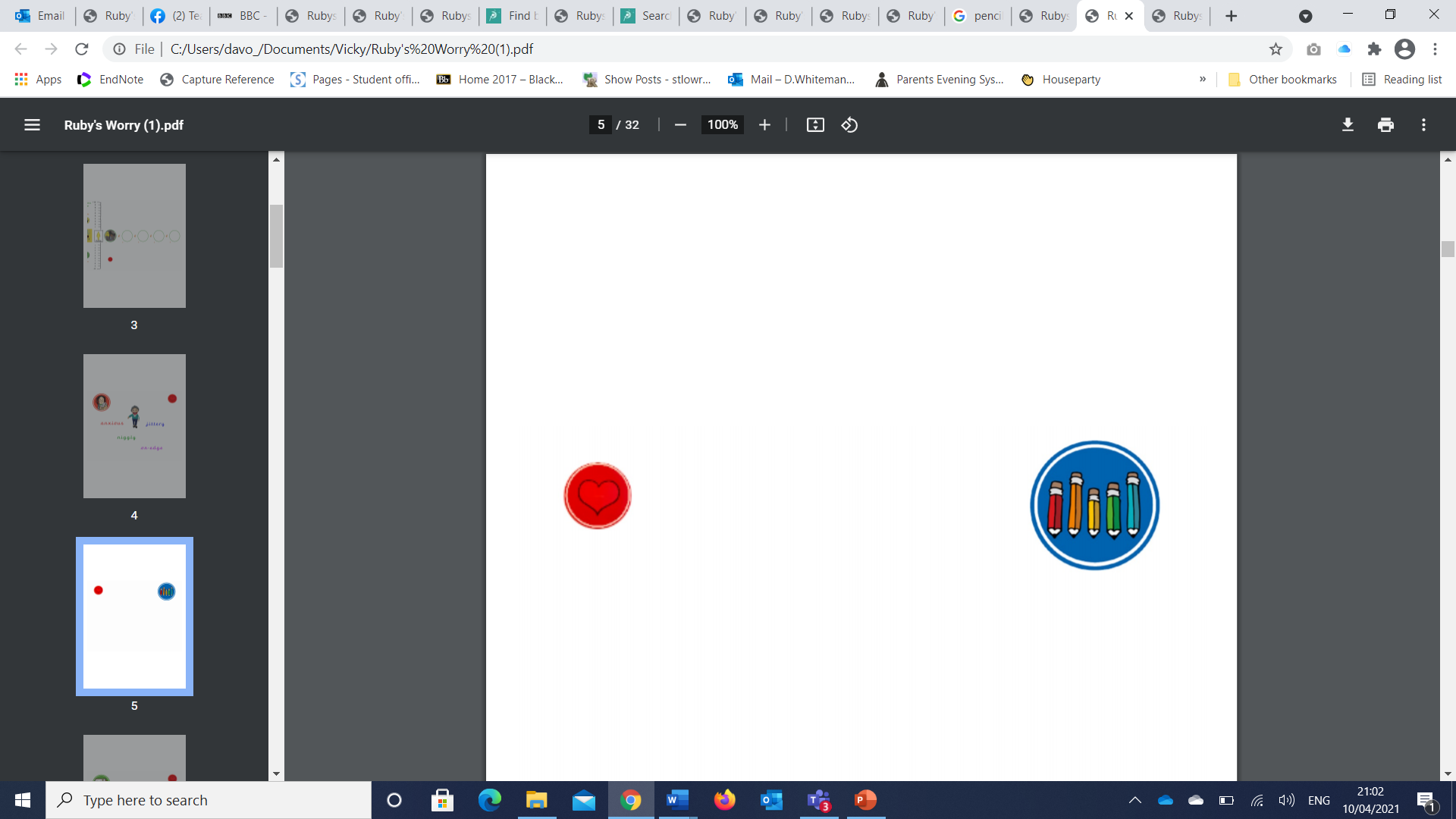 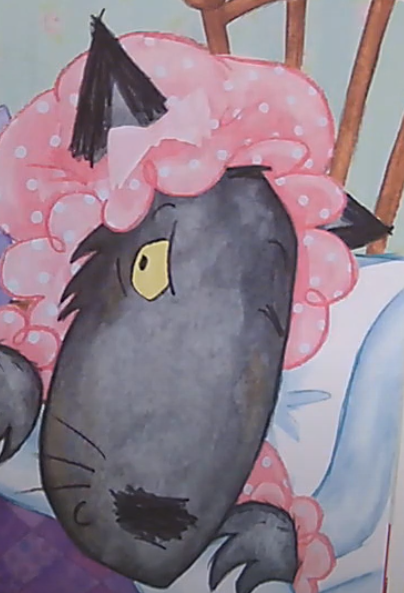 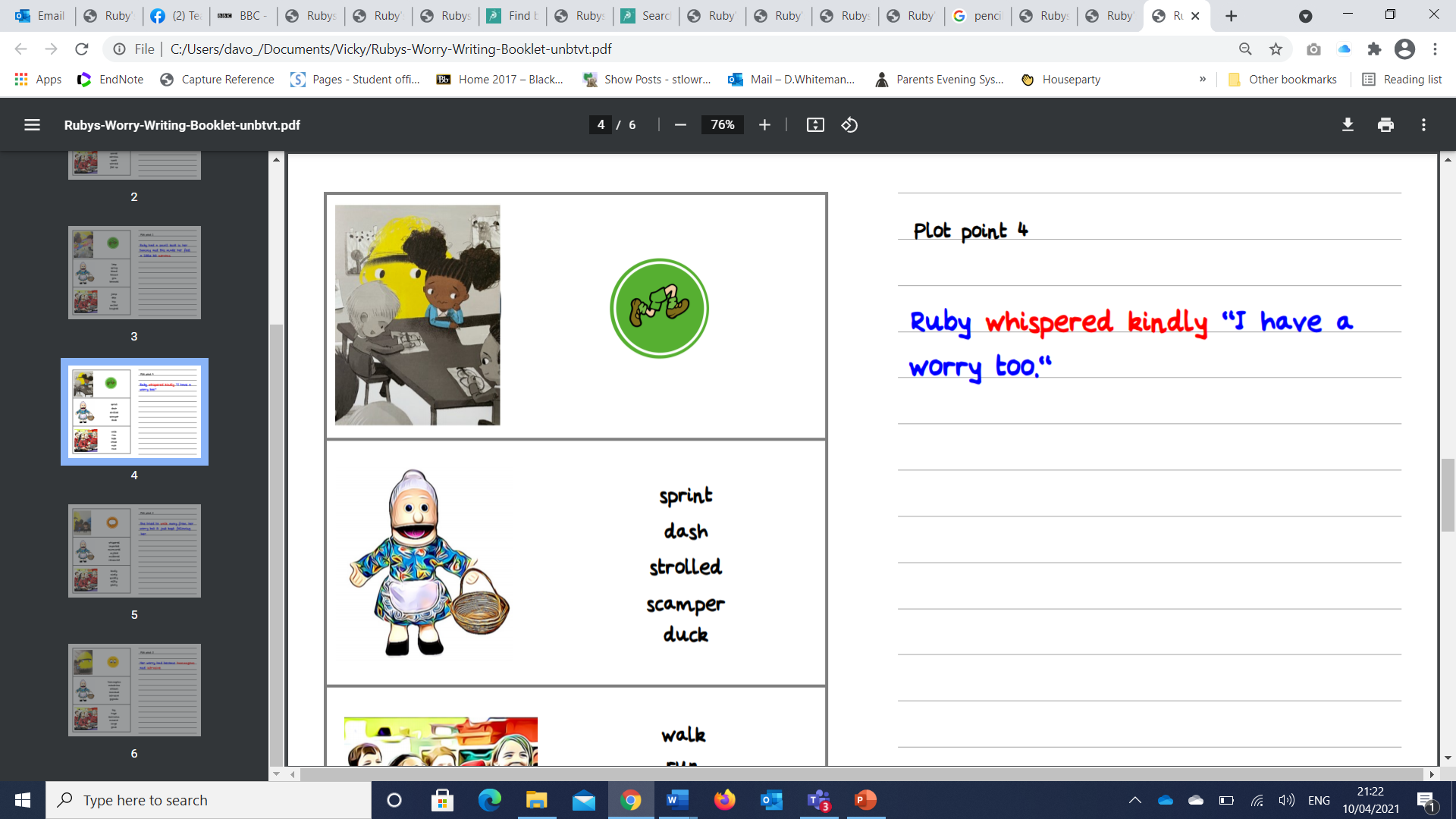 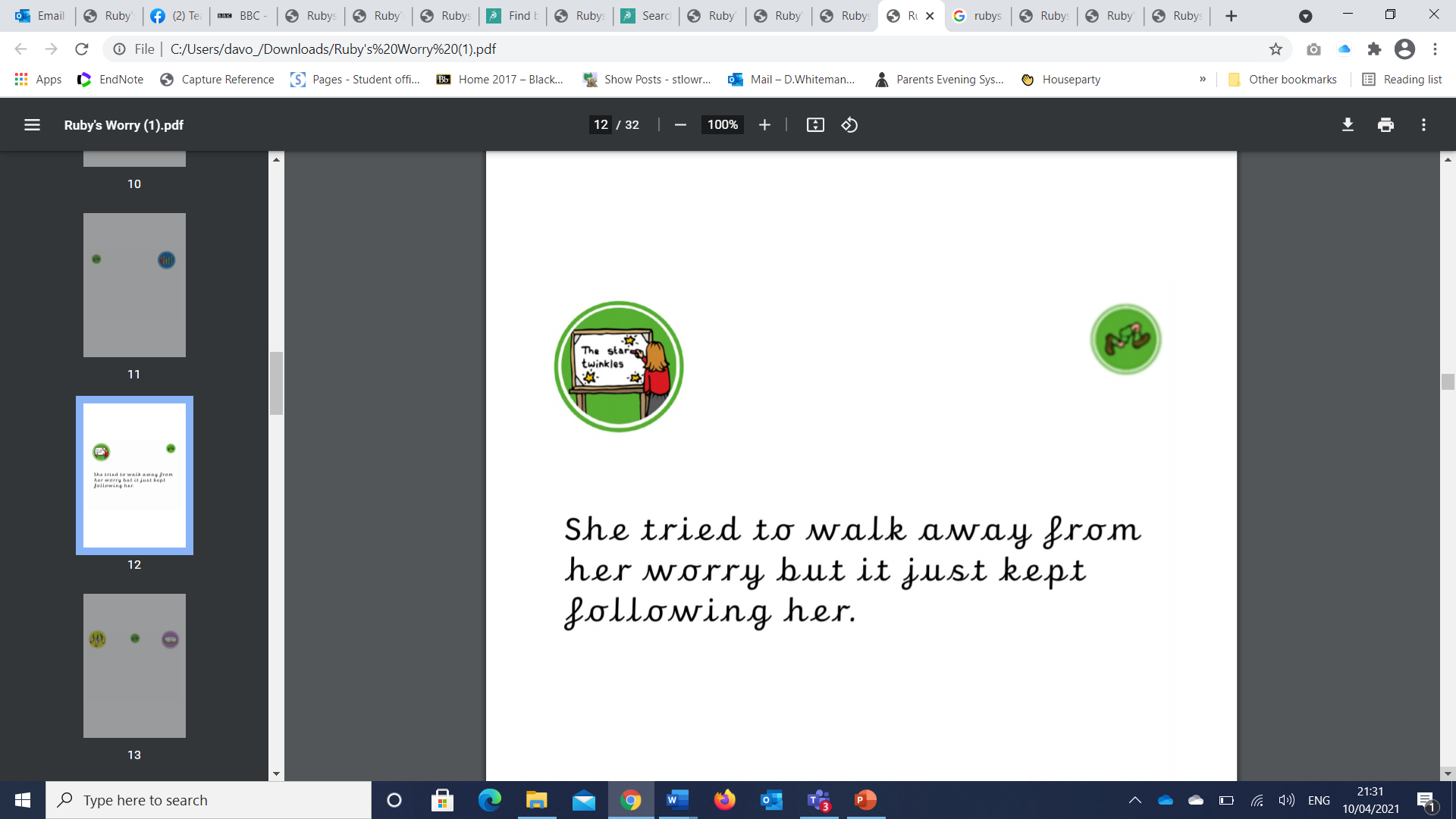 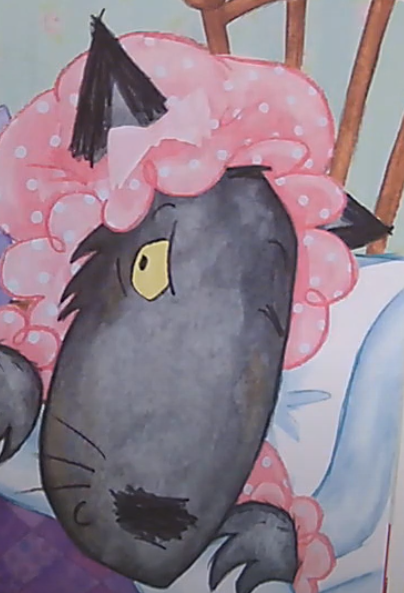 “Why Granny! she said slowly.  “What BIG EARS you have!”
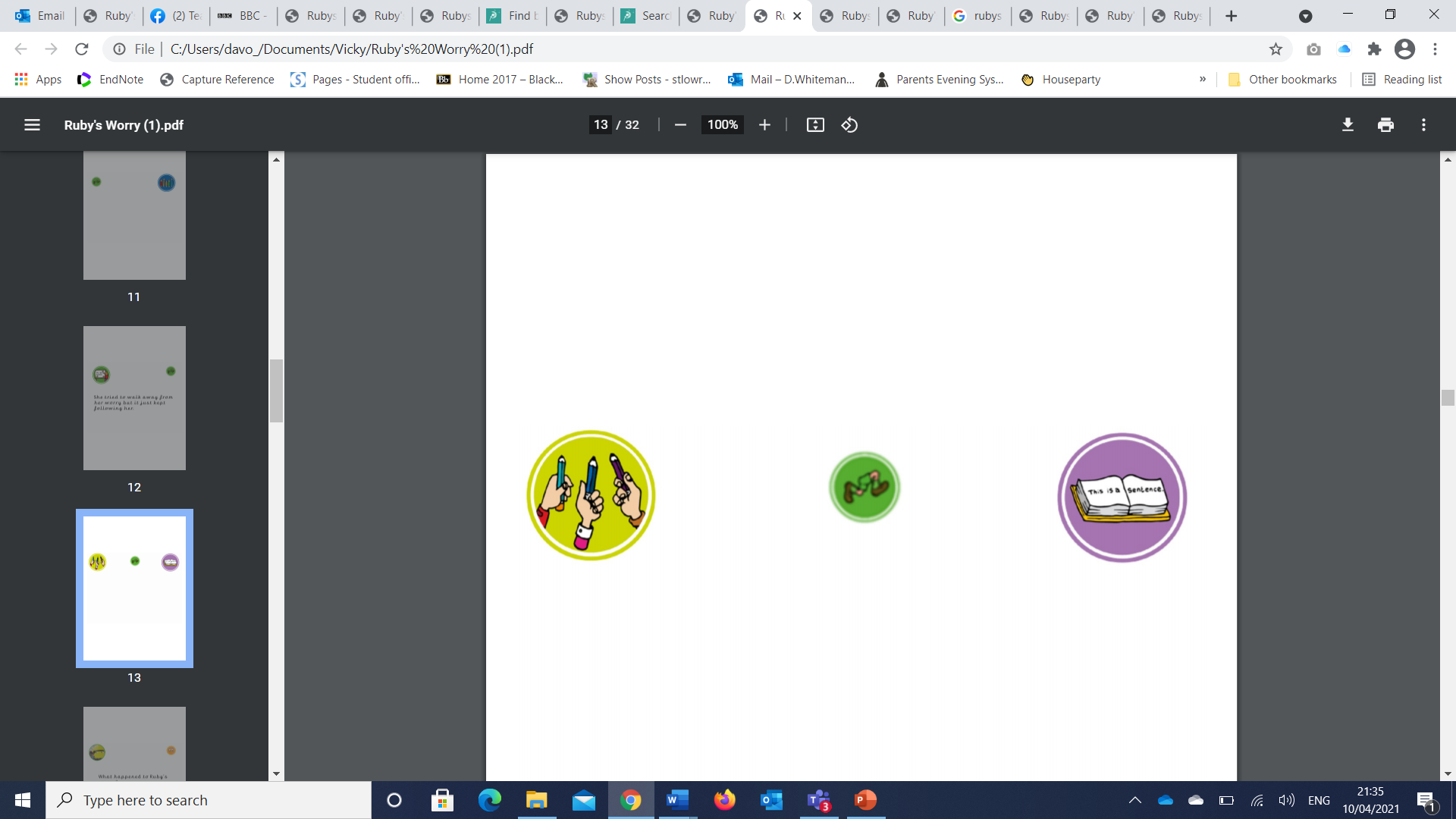 “Why Granny! she said slowly.  “What BIG EARS you have!”
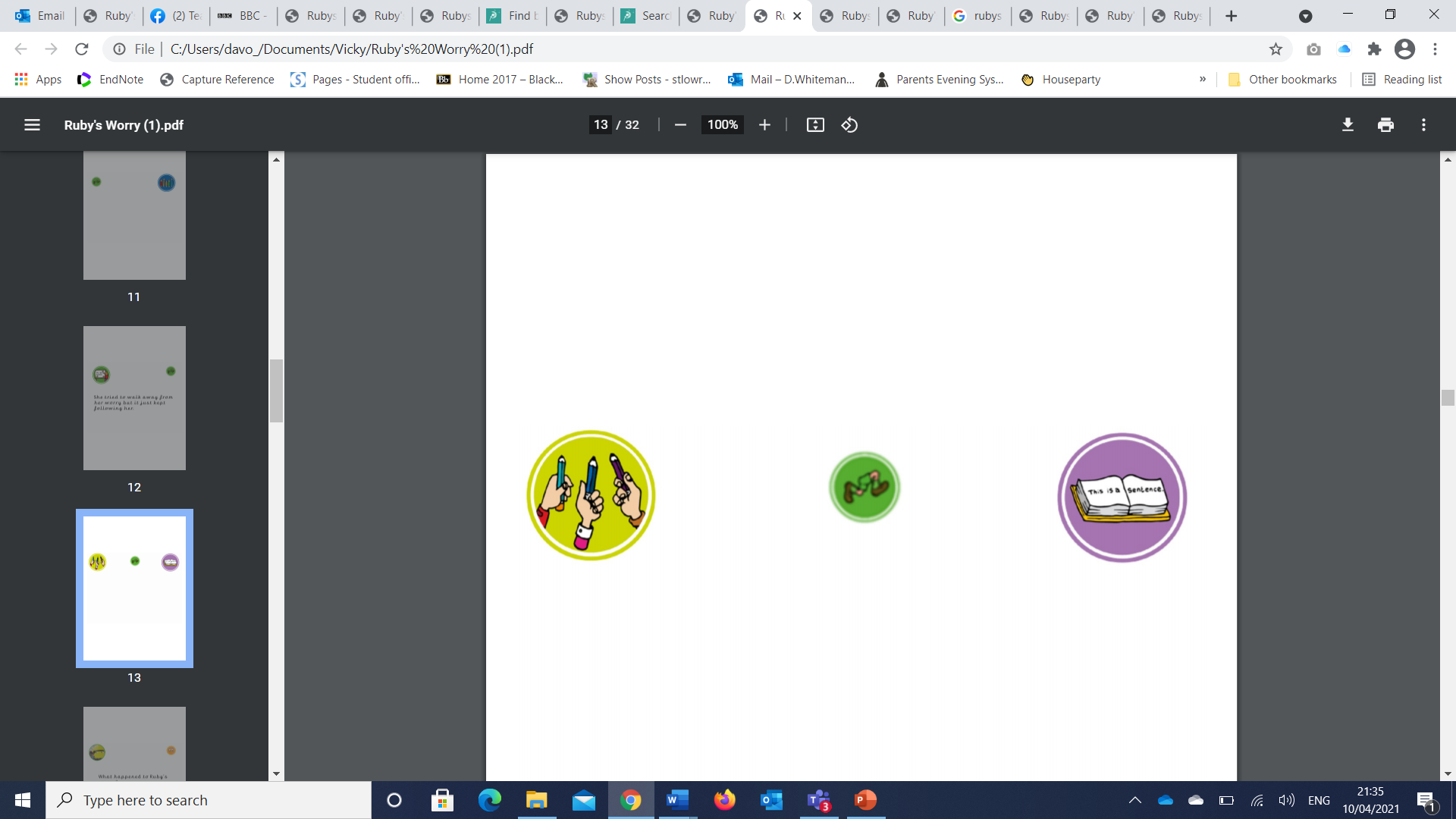 “Why Granny! she said slowly.  “What BIG EARS you have!”
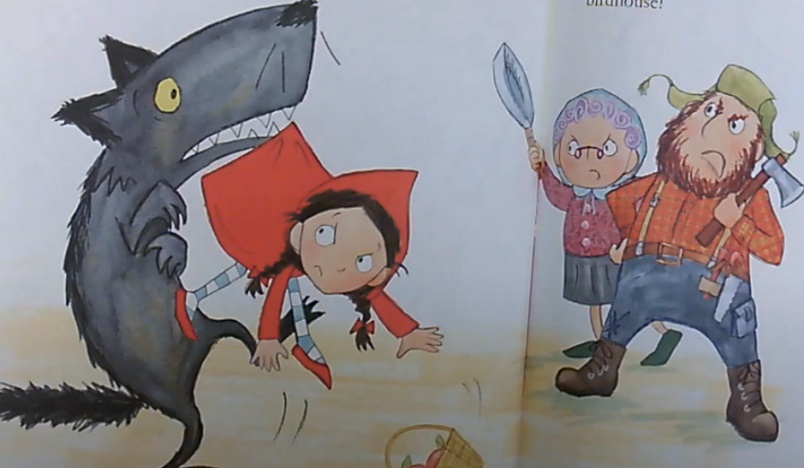 Thursday 6th May 2021LI: To use a noun.
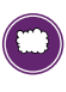 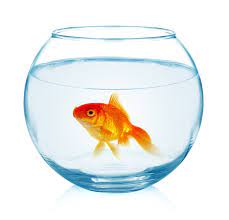 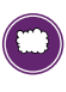 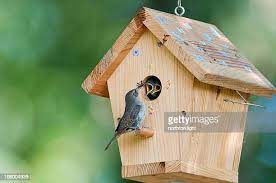 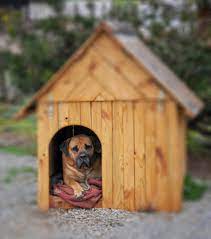 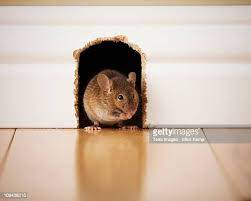 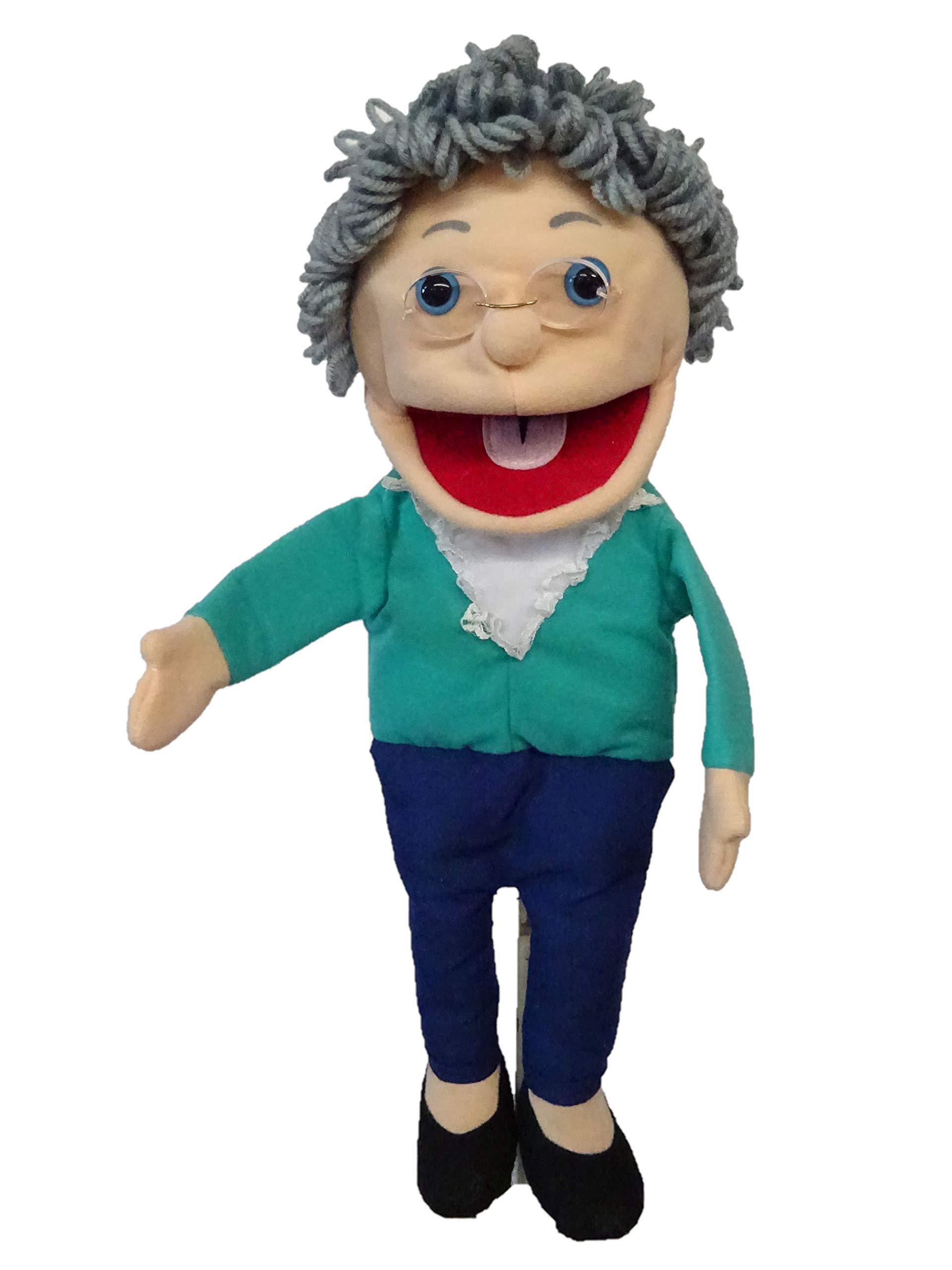 Grandma Fantastic what is in your basket?
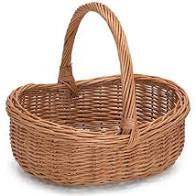 bird-cage
aviary
birdbath
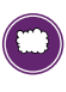 birdfeeder
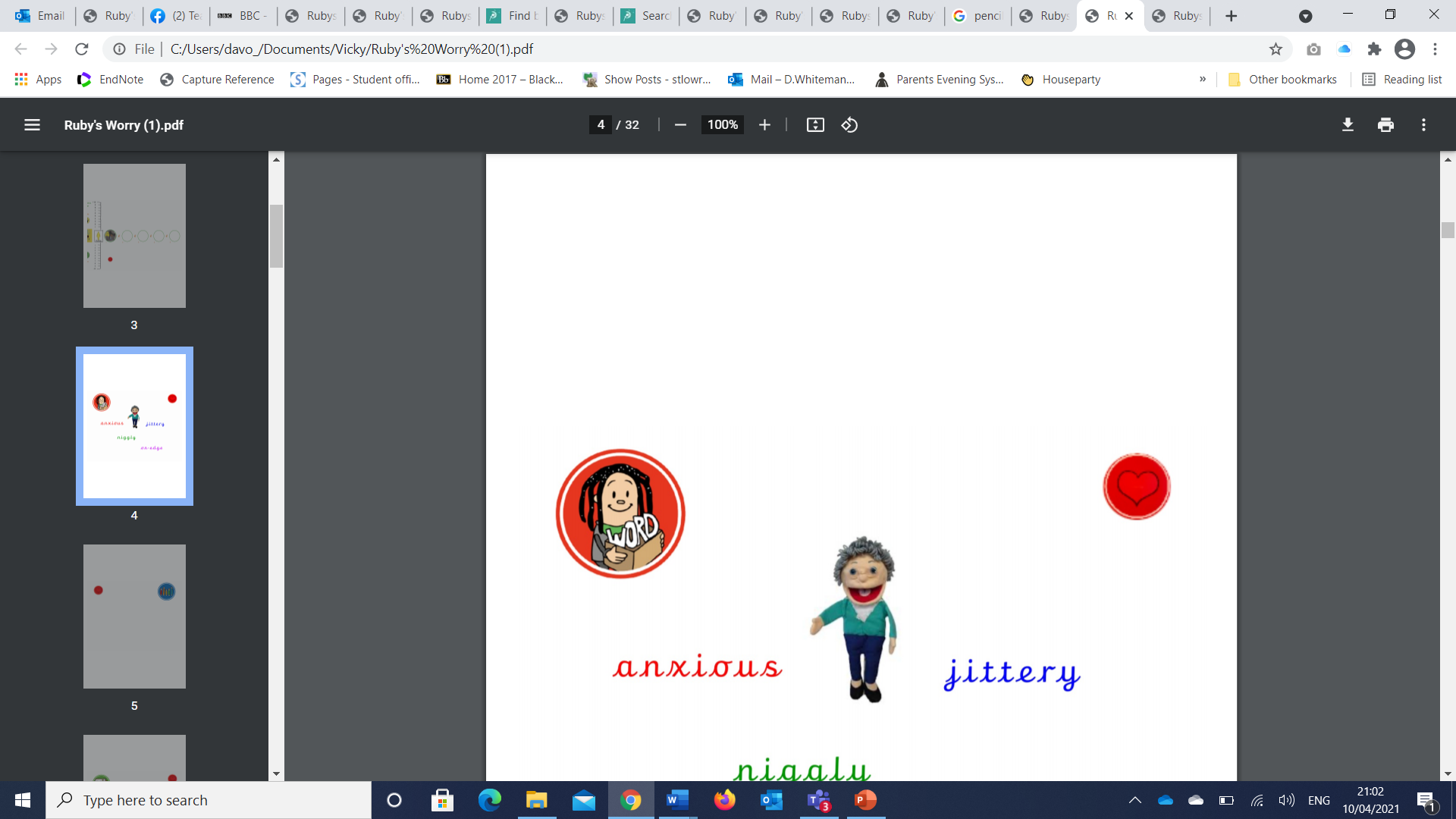 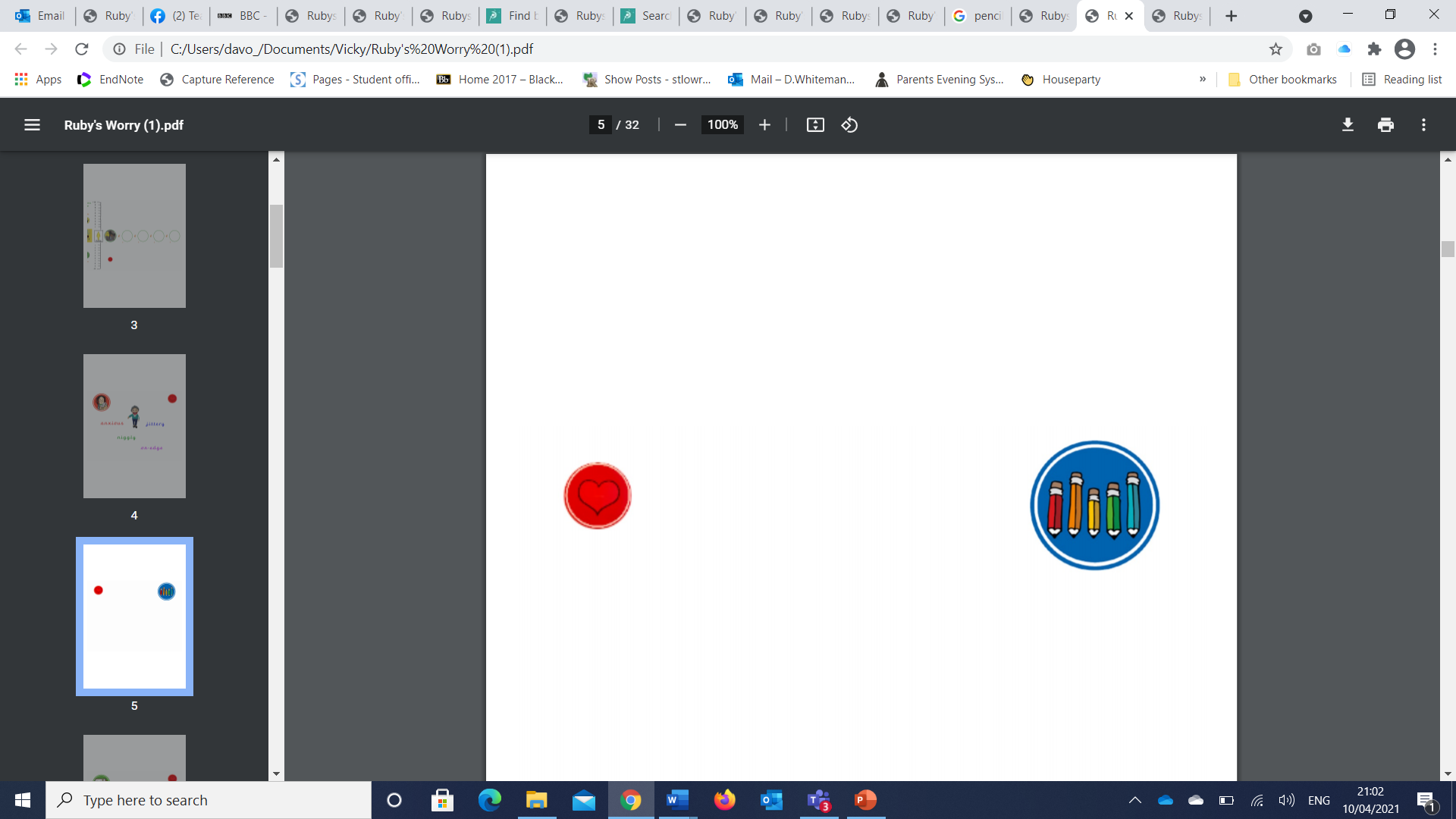 treehouse
mousehole
fishbowl
doghouse
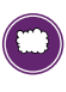 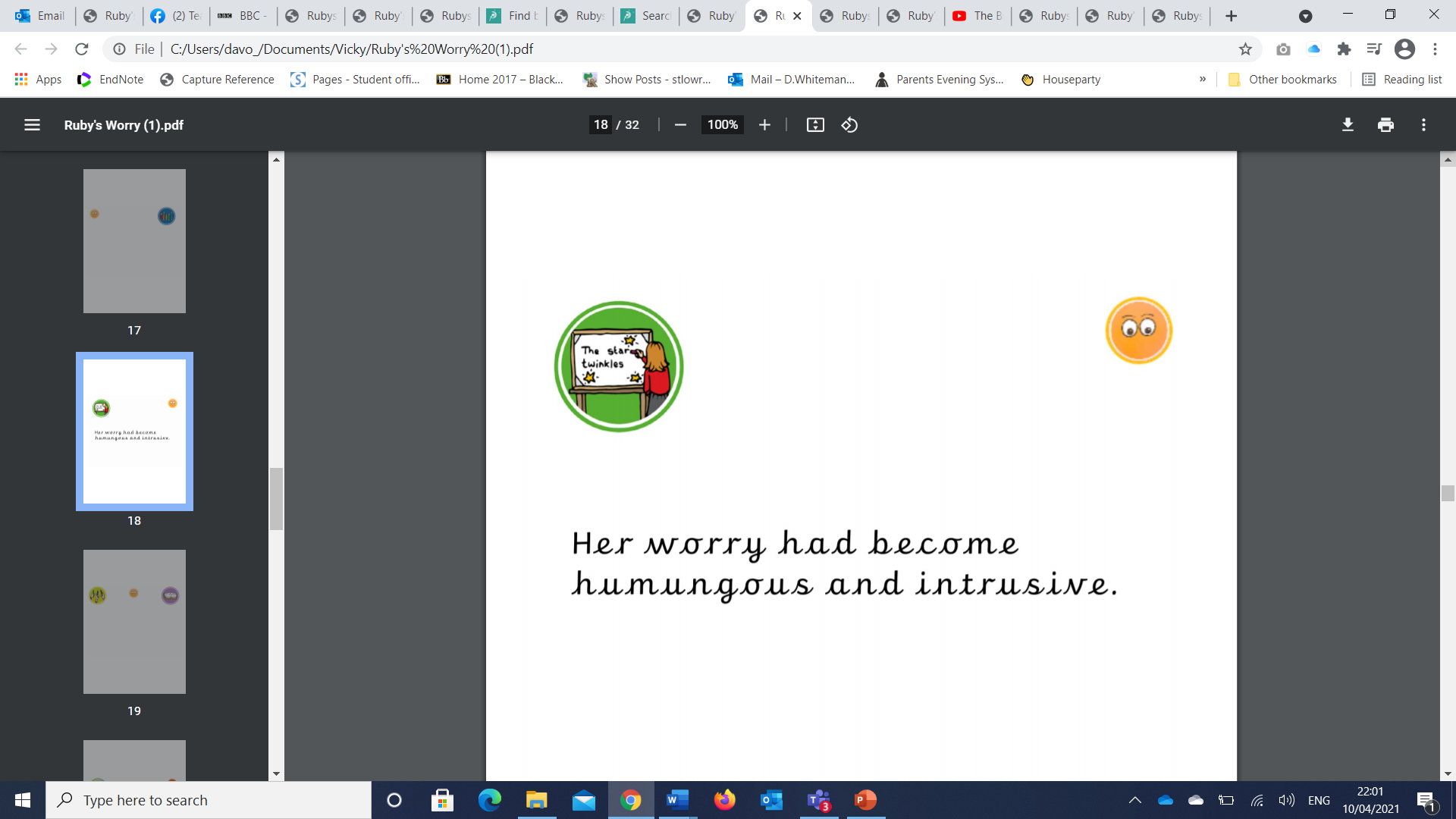 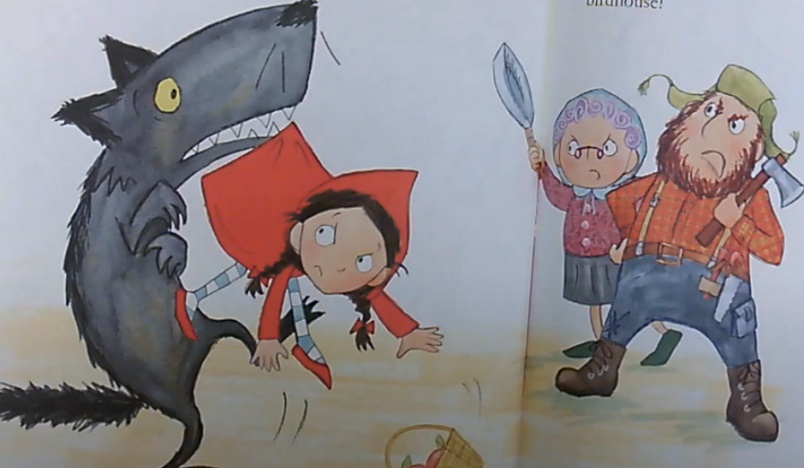 “Or we’ll chop you up and turn you into a birdhouse!”
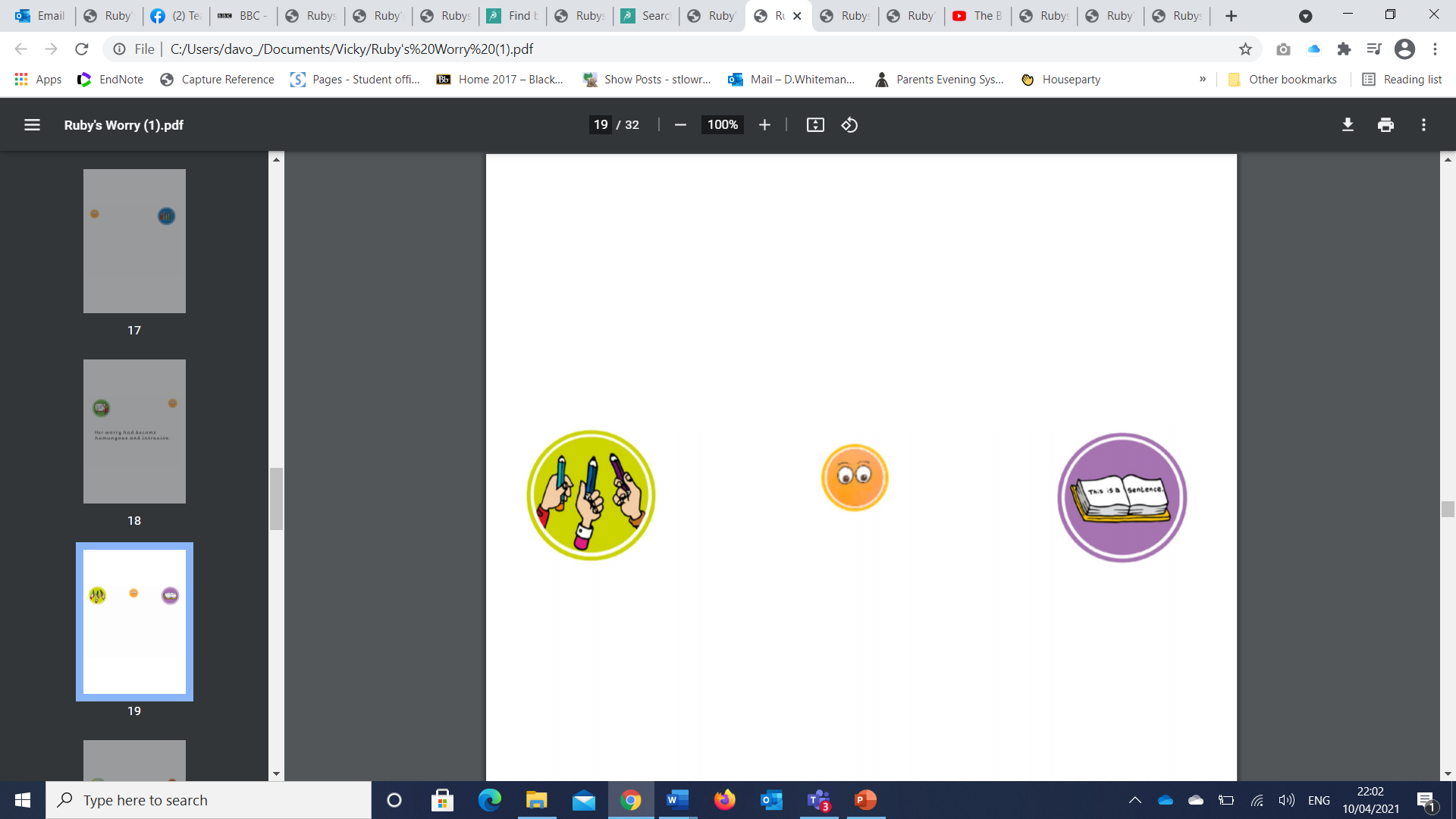 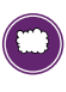 “Or we’ll chop you up and turn you into a birdhouse!”
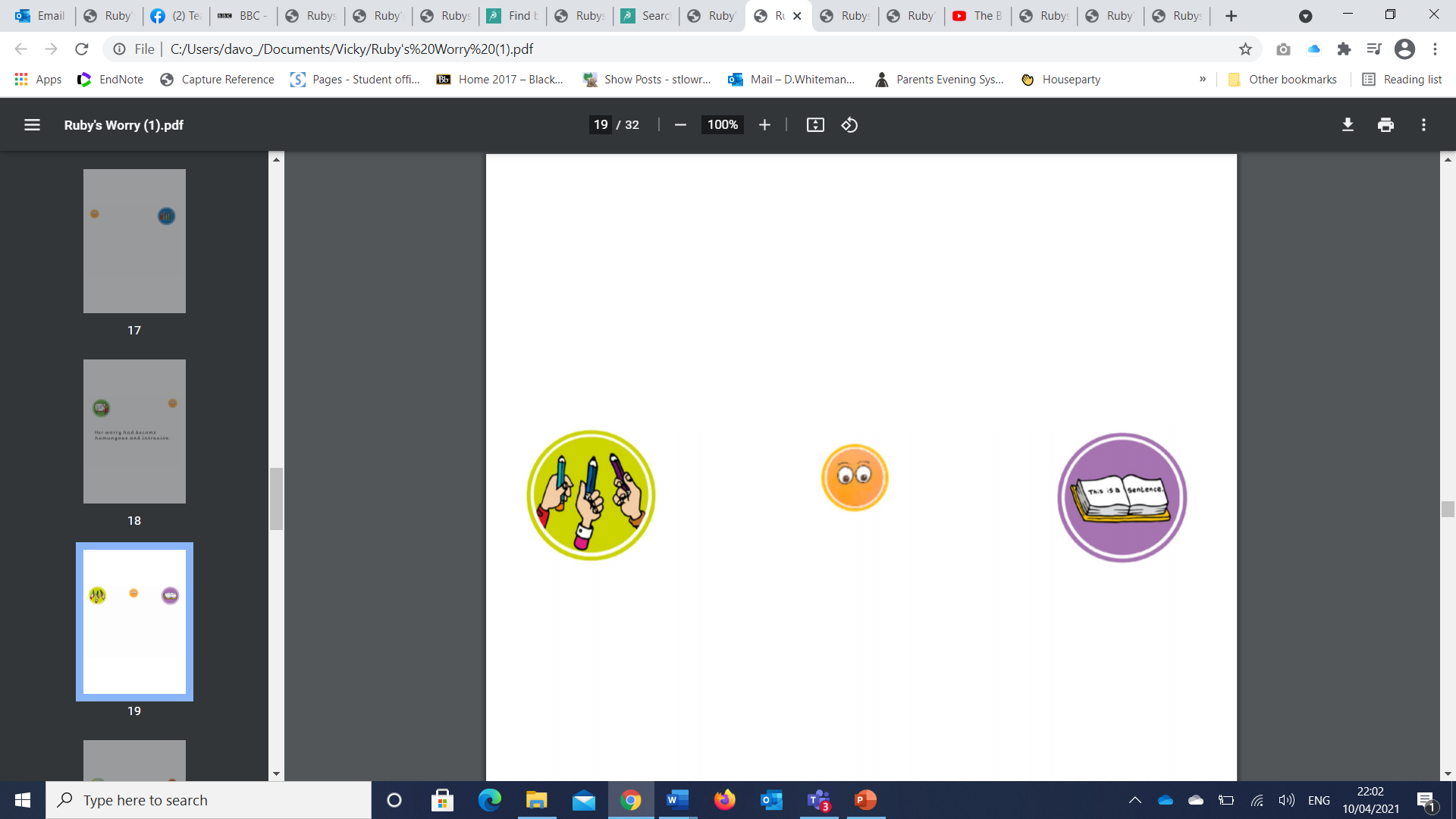 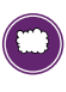 “Or we’ll chop you up and turn you into a birdhouse!”
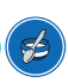 Friday 7th May 2021LI: To use an adjective.
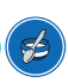 https://www.youtube.com/watch?v=tWrOeNKvtHI

Michael Rosen – Chocolate cake
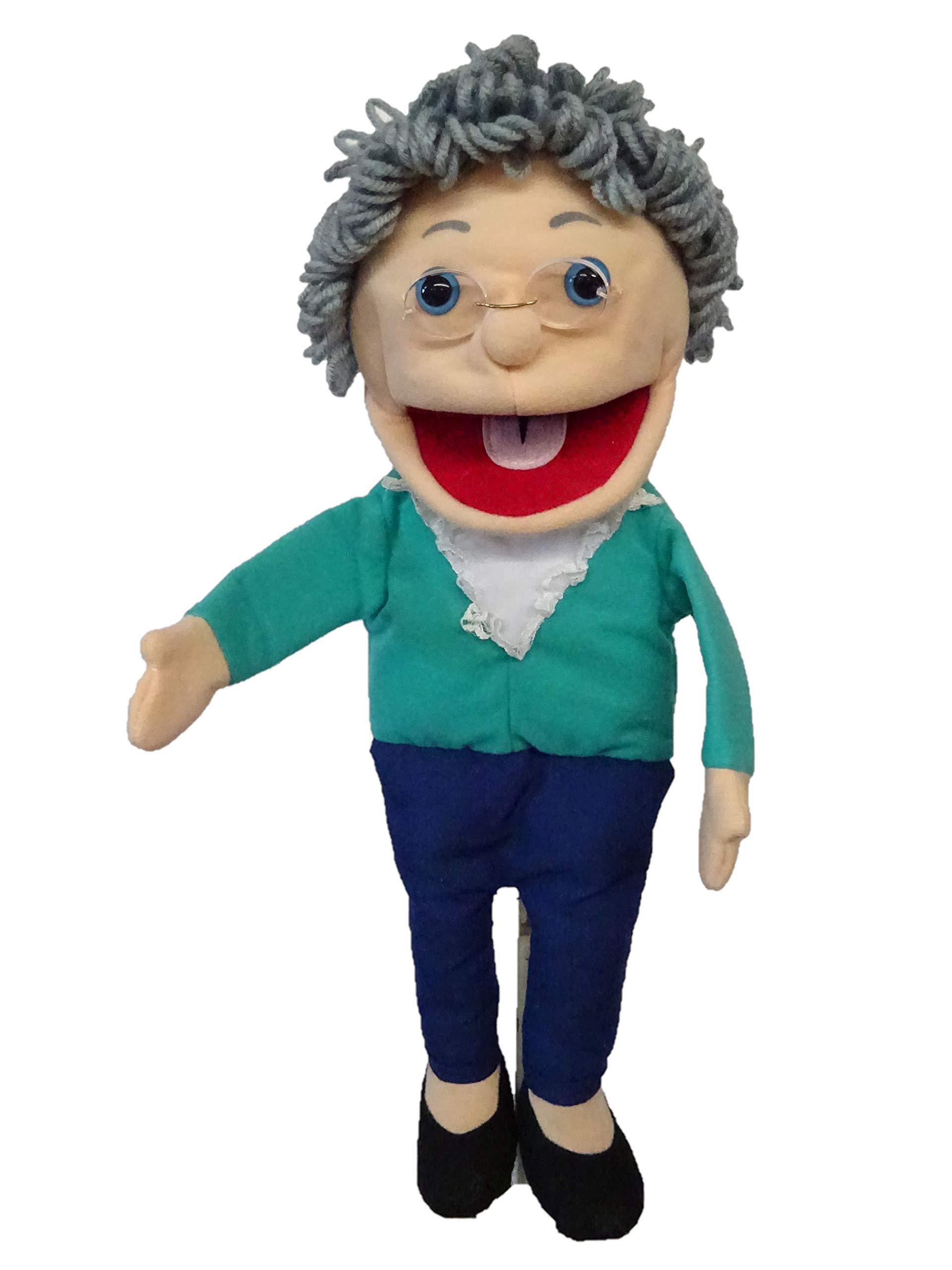 Grandma Fantastic what is in your basket?
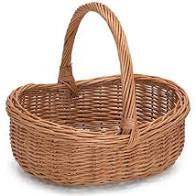 mouth-watering
delicious
flavoursome
delectable
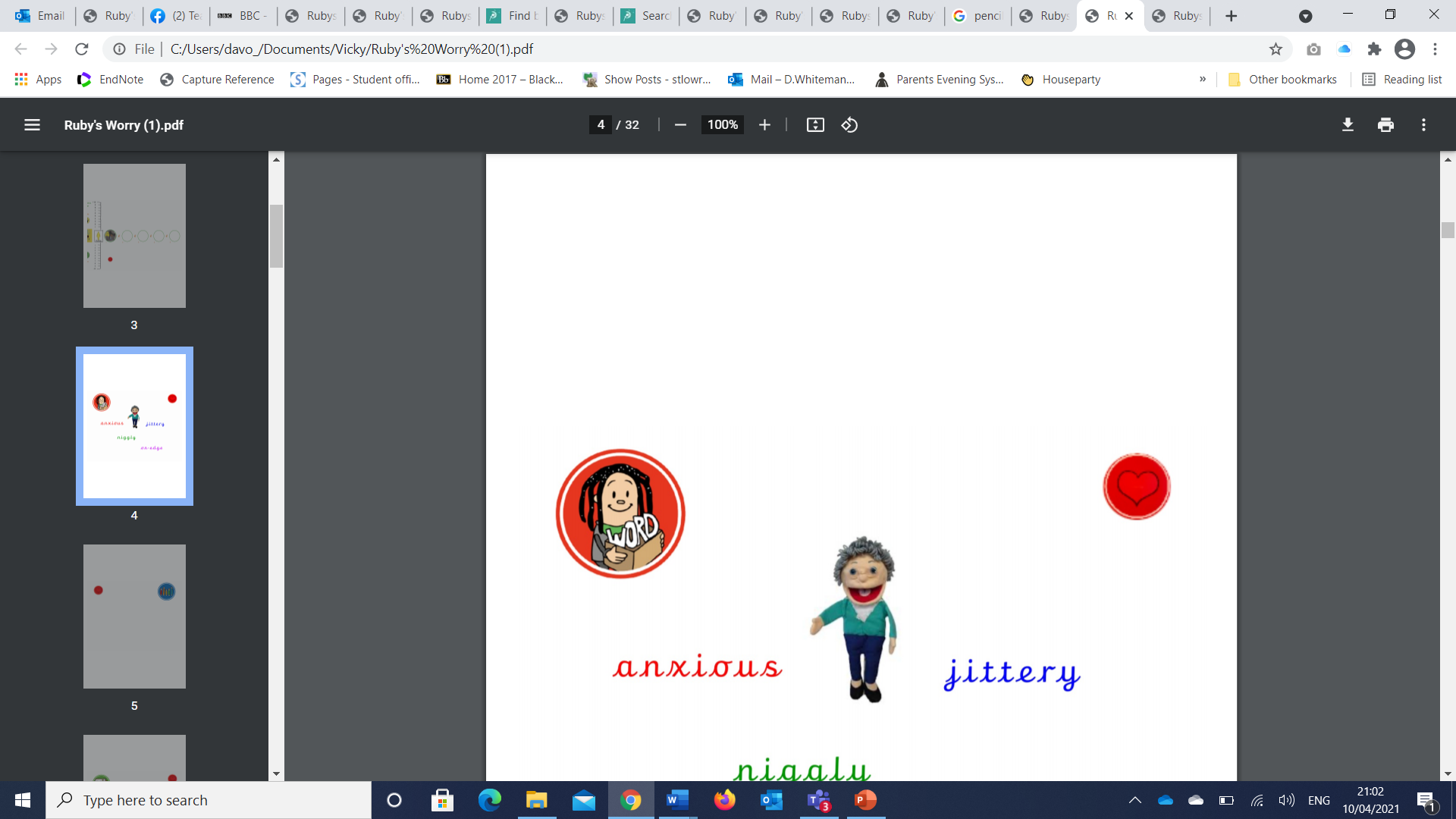 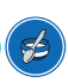 appetizing
scrumptious
tasty

nice

lovely

yummy
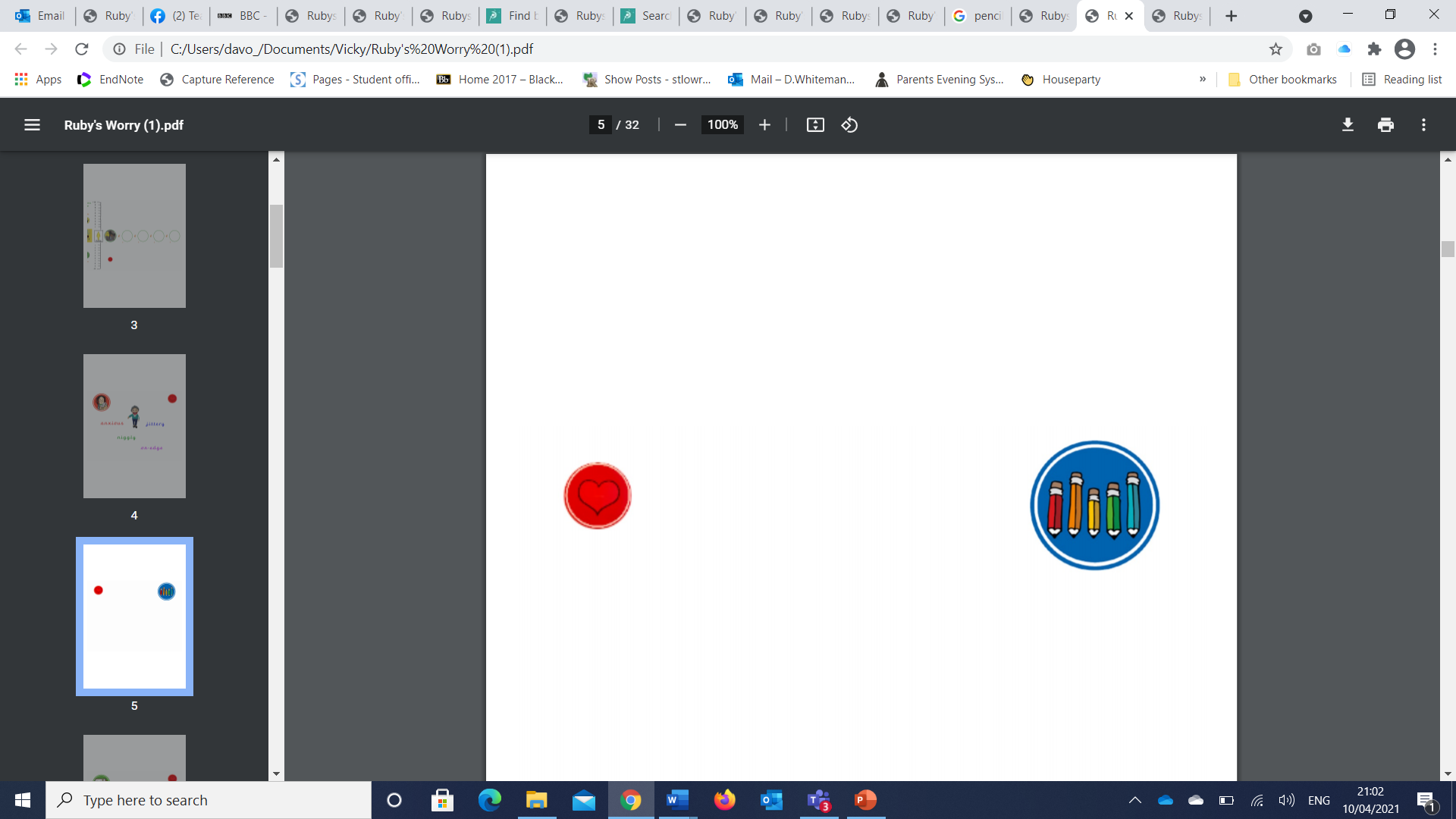 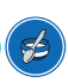 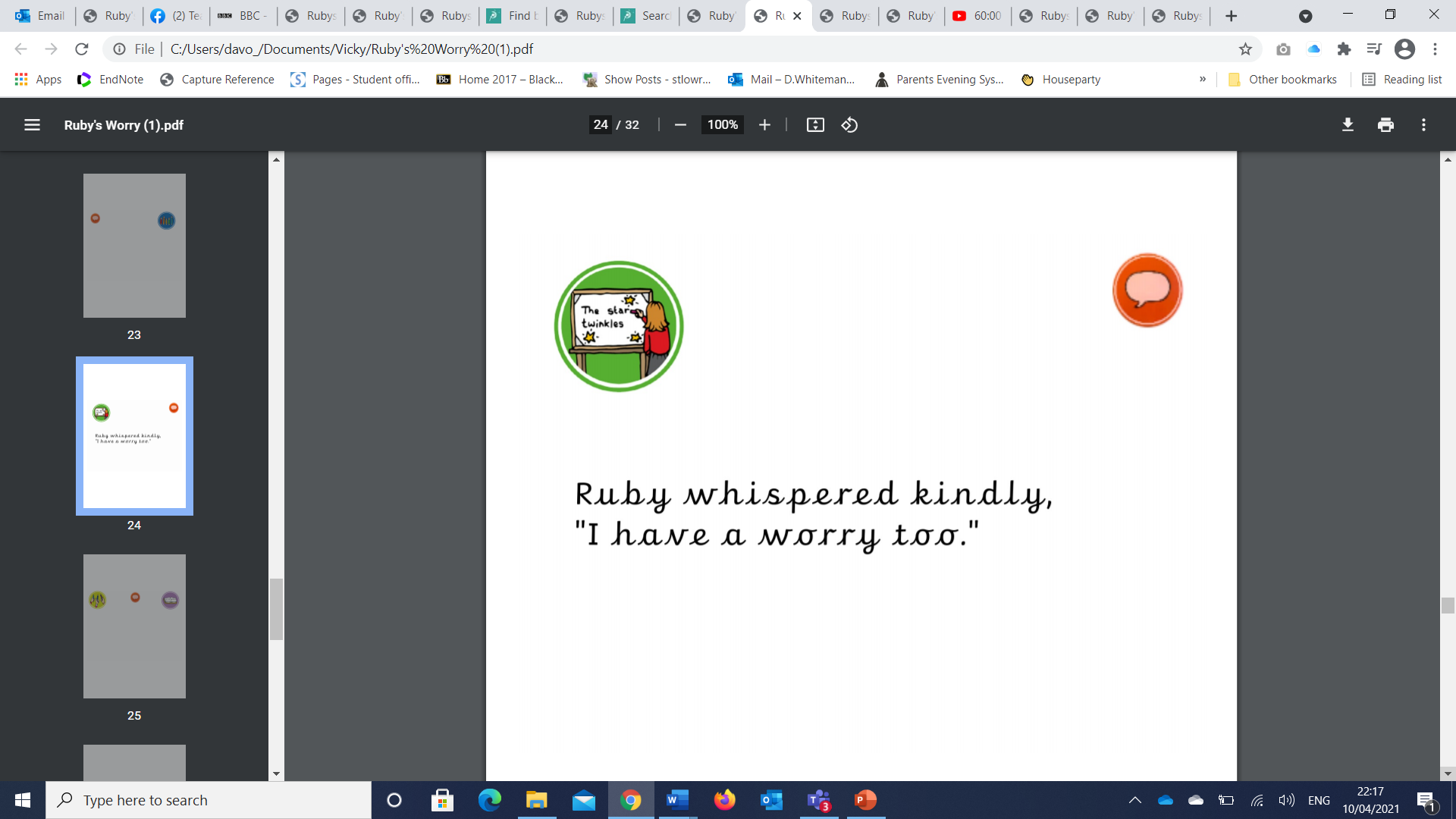 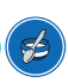 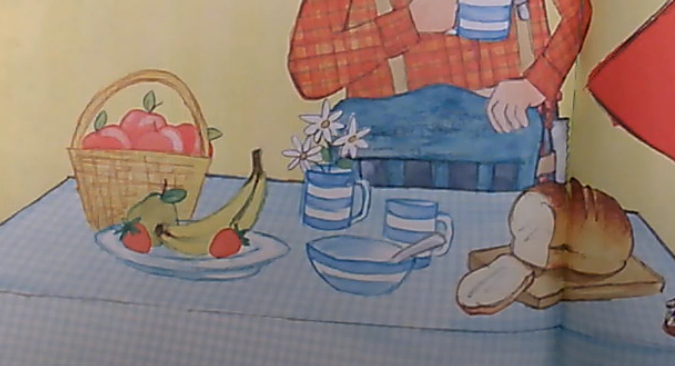 “Now let’s all have a lovely breakfast!”
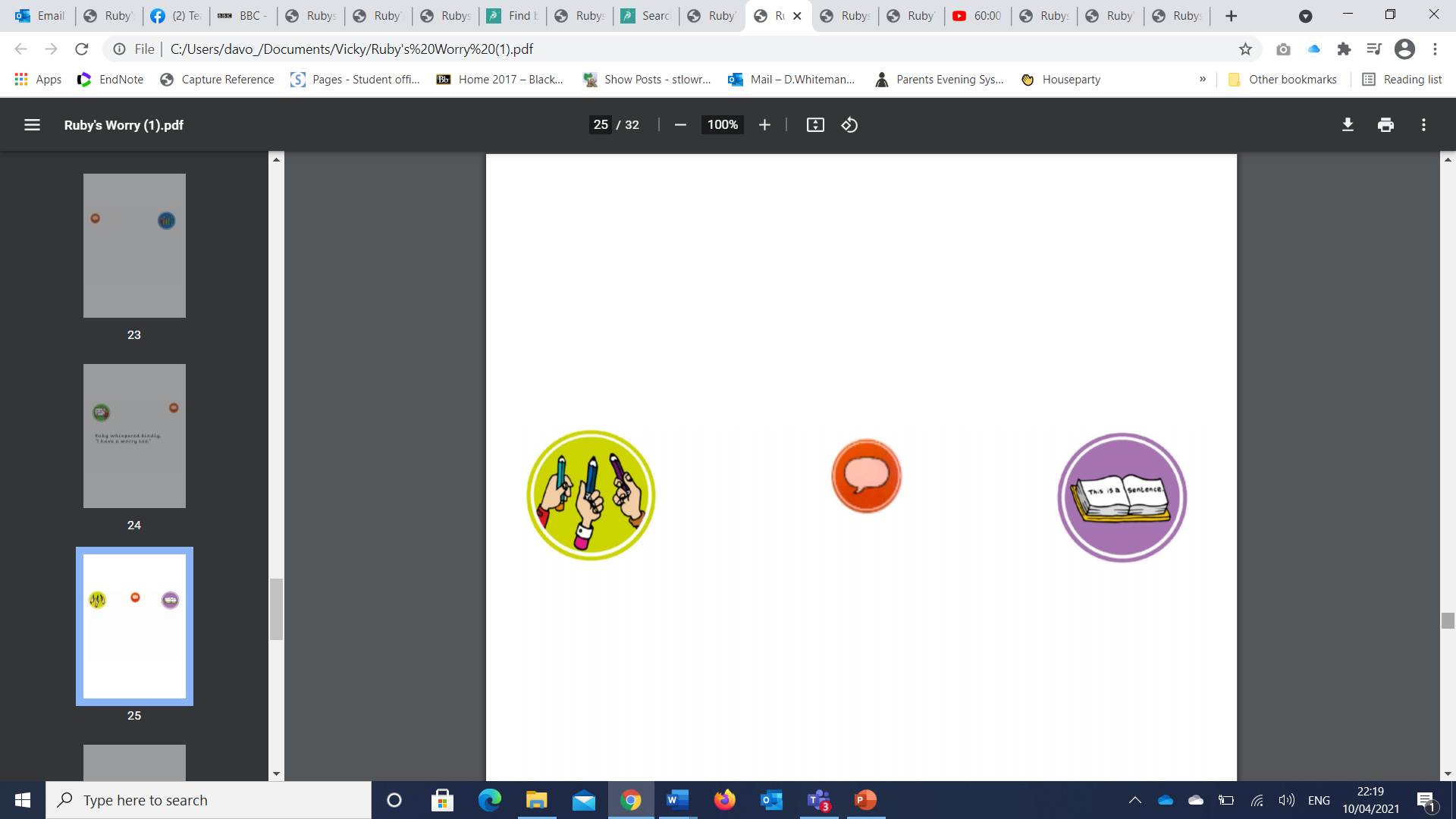 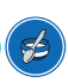 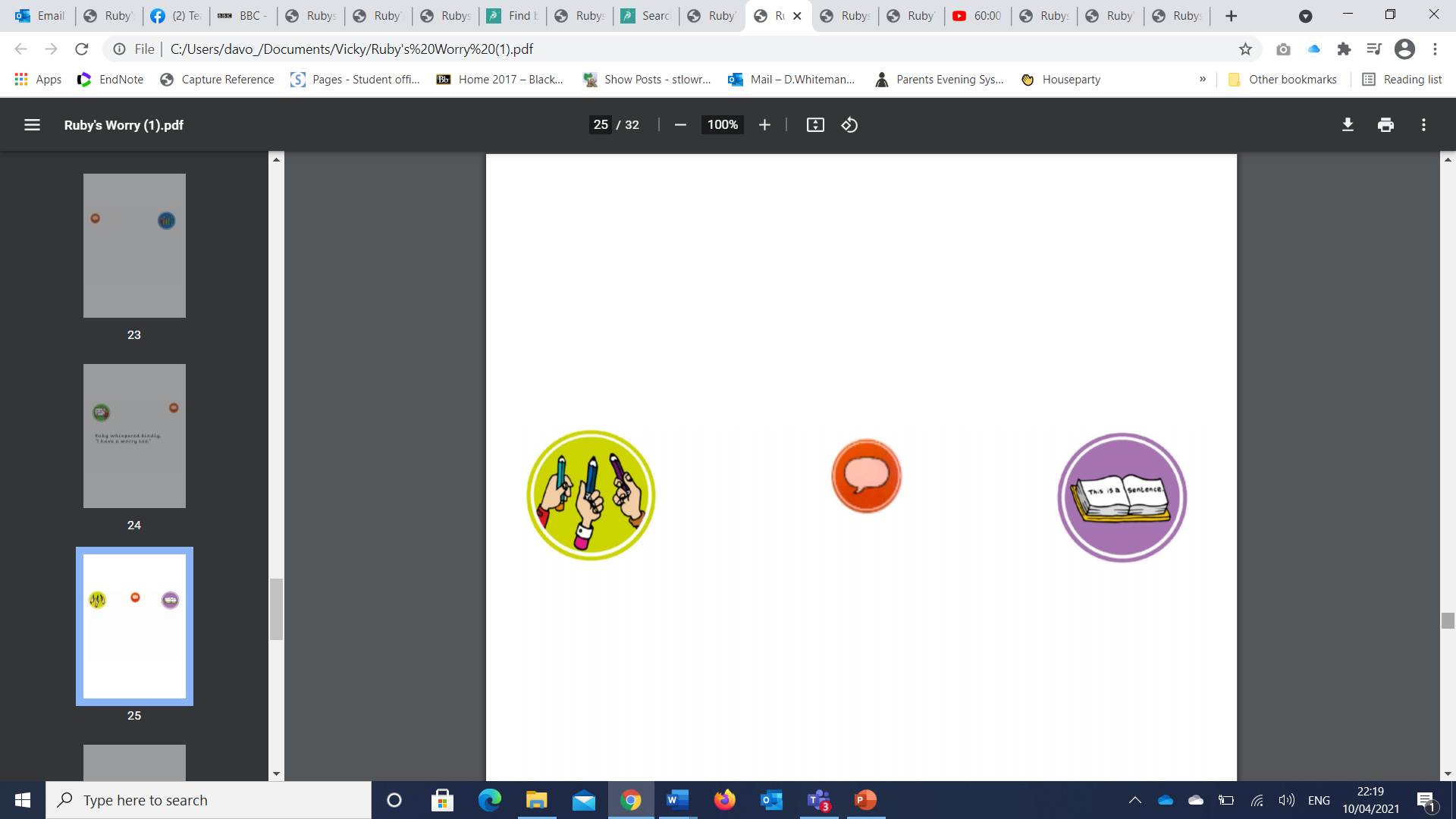 “Now let’s all have a lovely breakfast!”
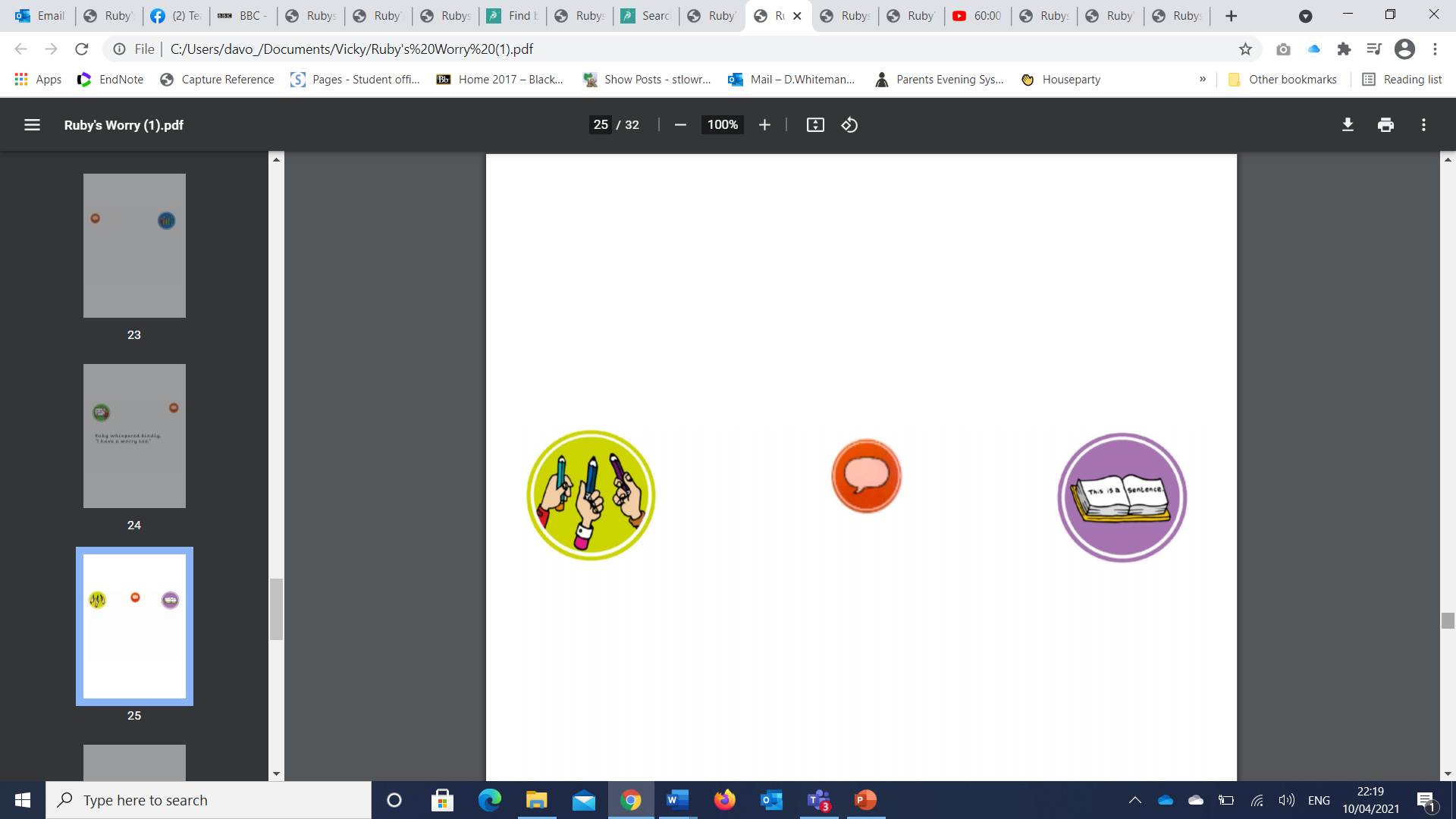 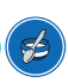 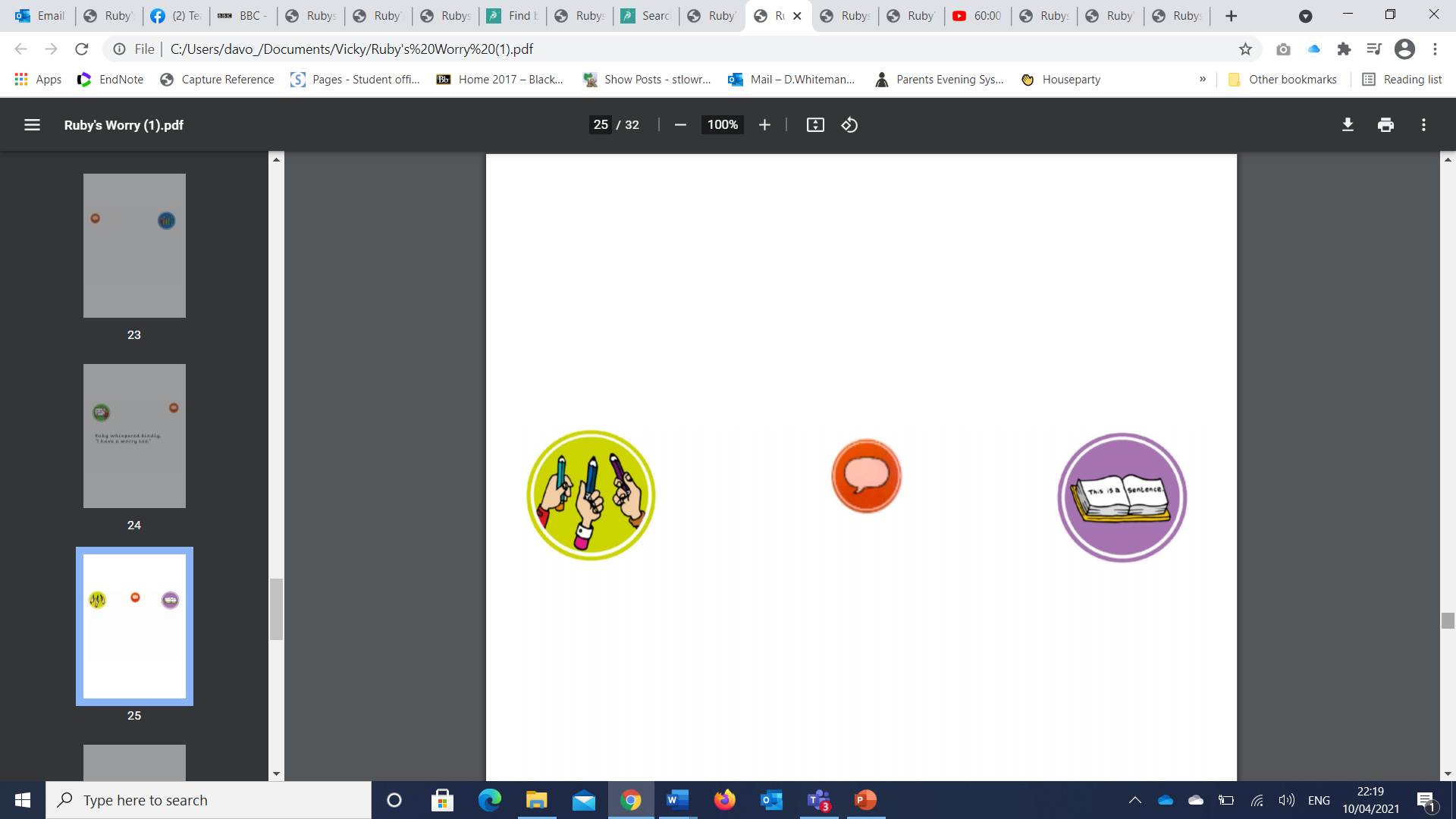 “Now let’s all have a lovely breakfast!”